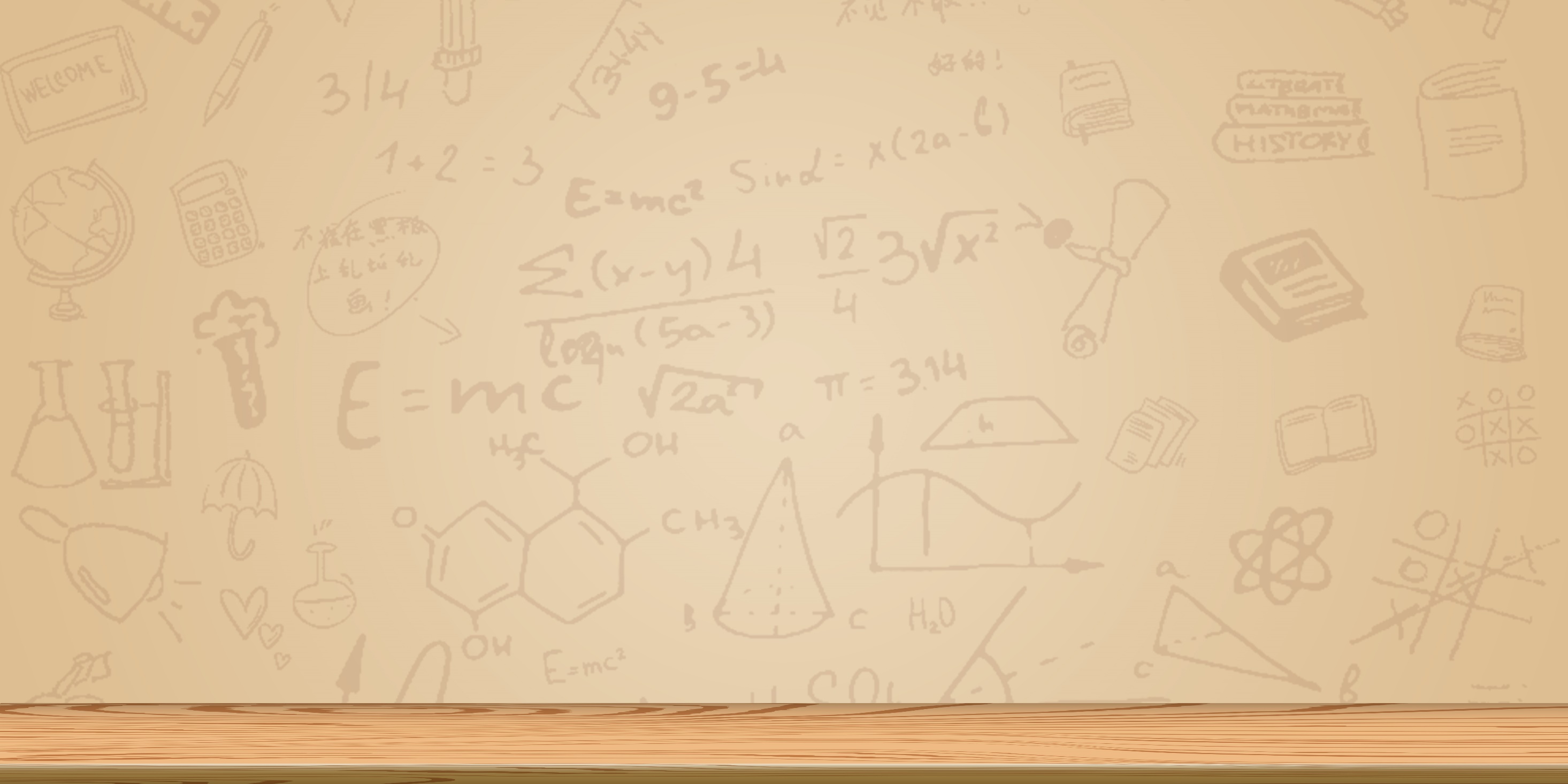 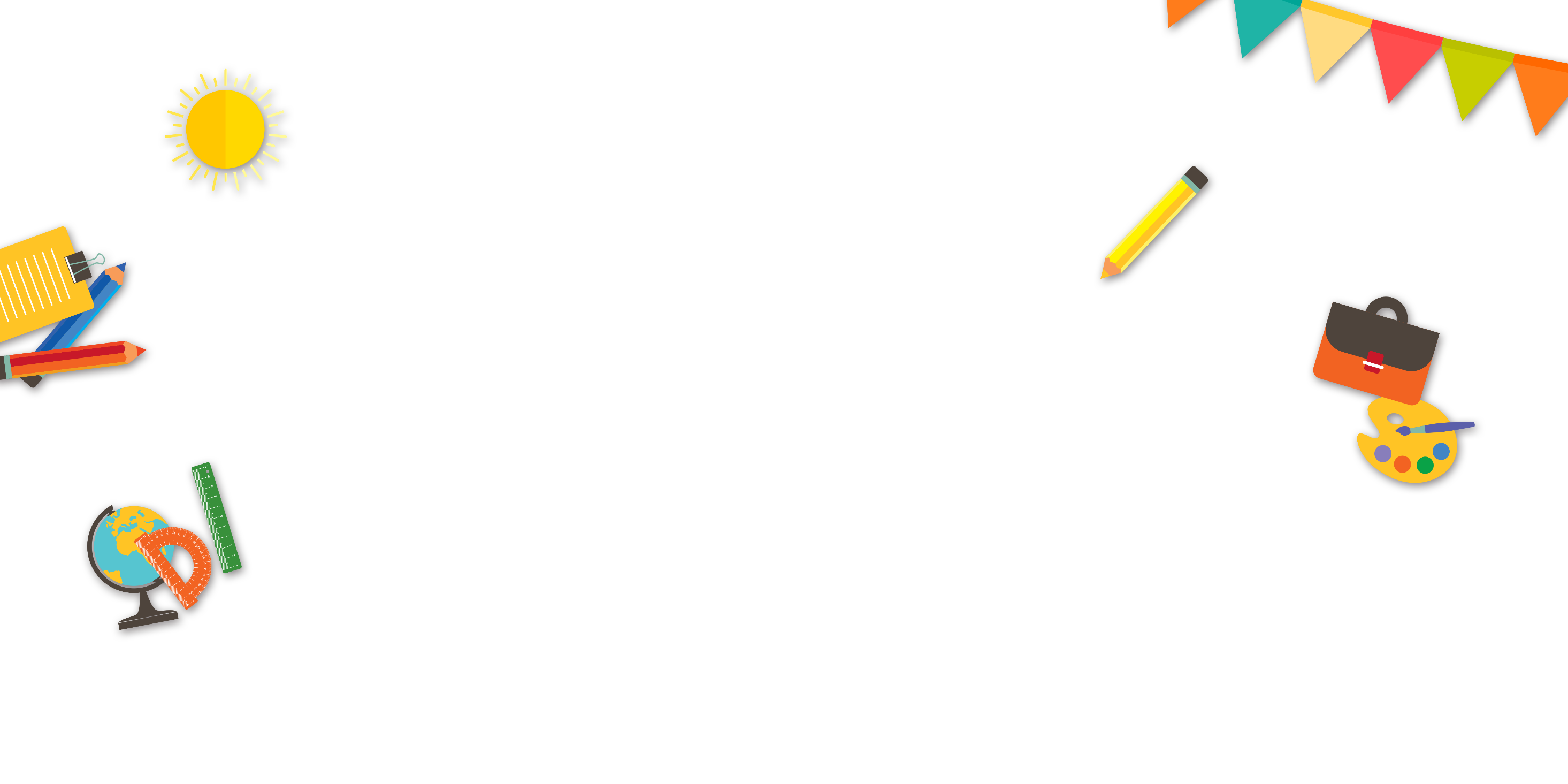 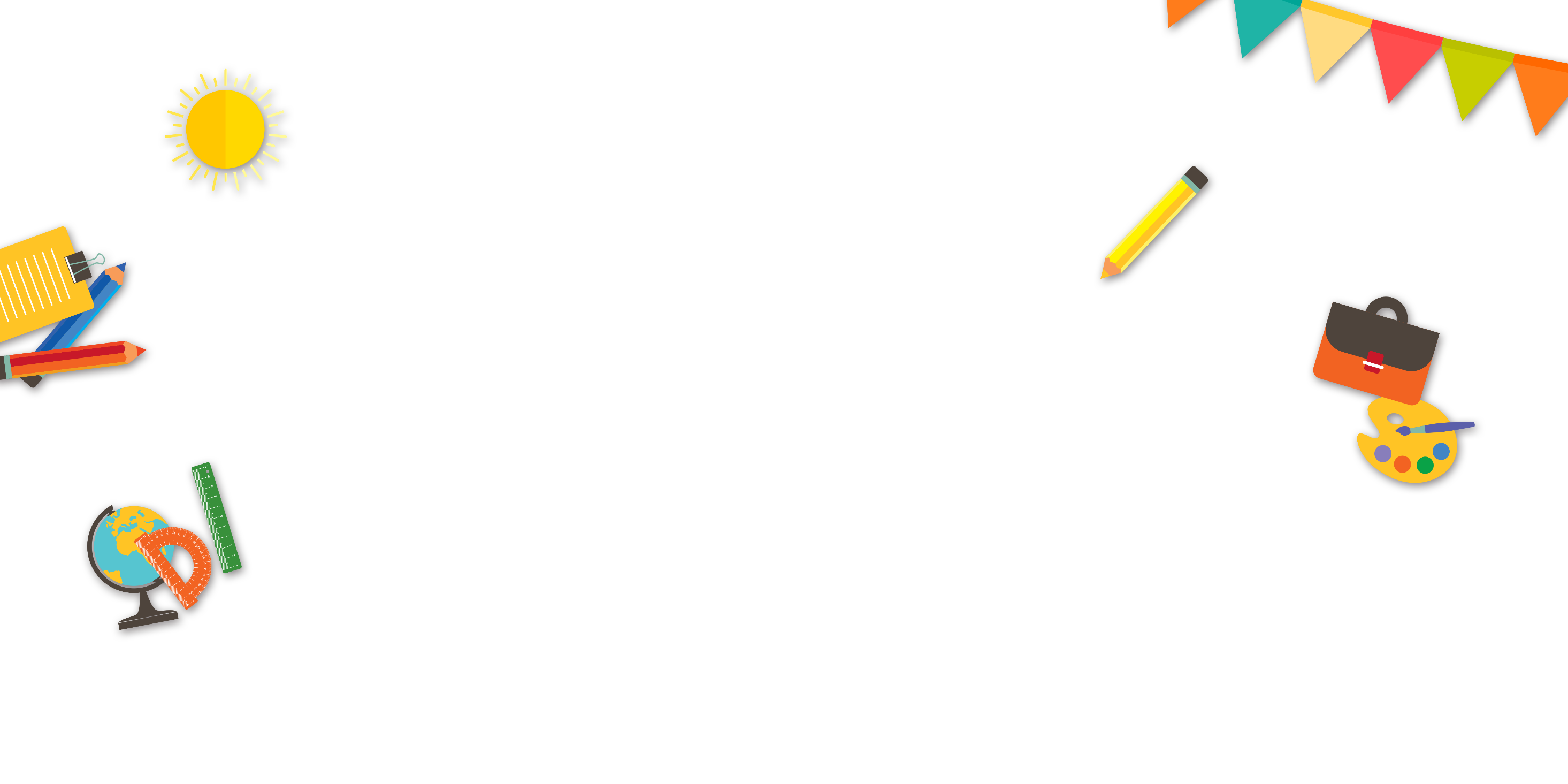 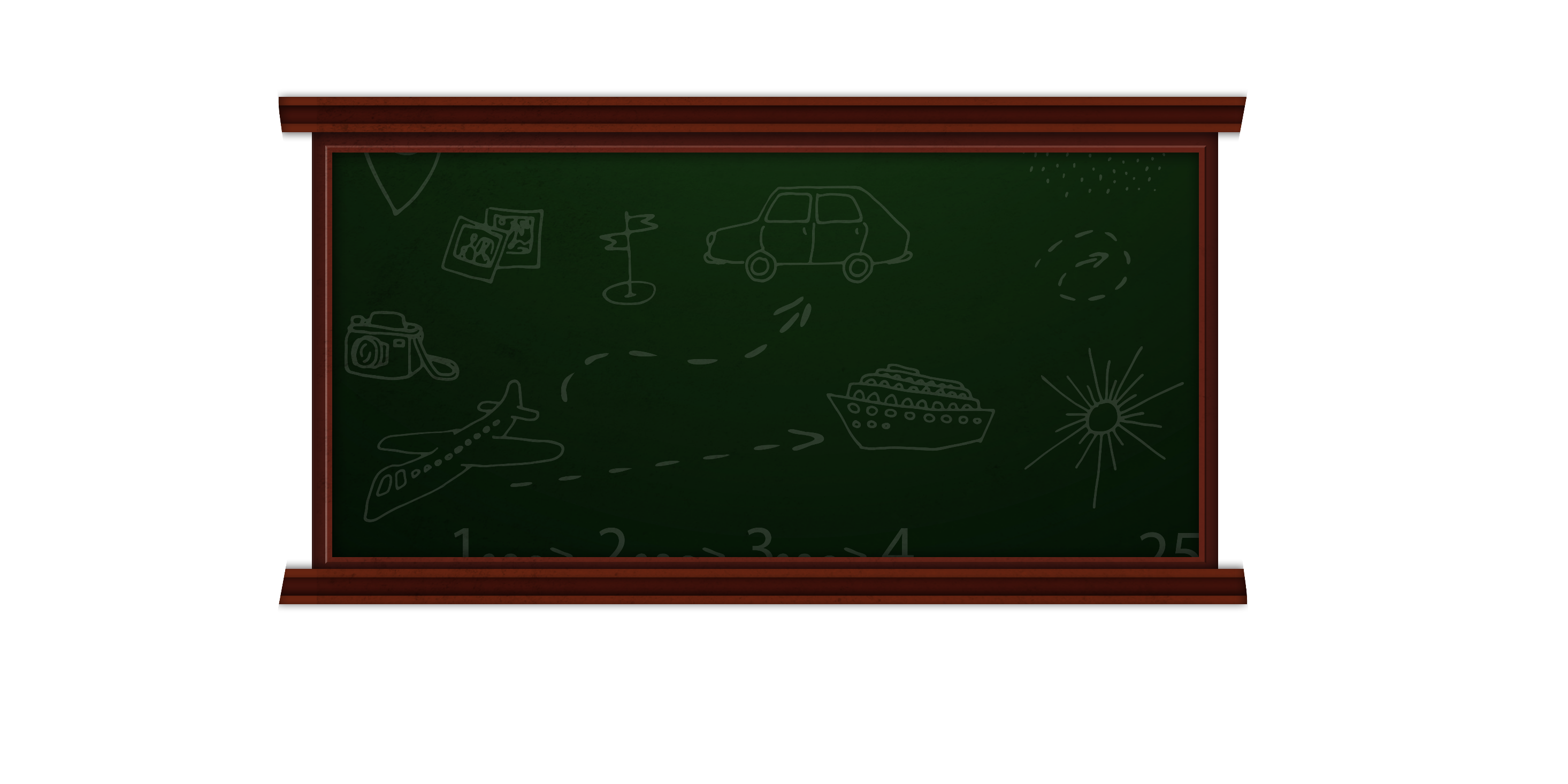 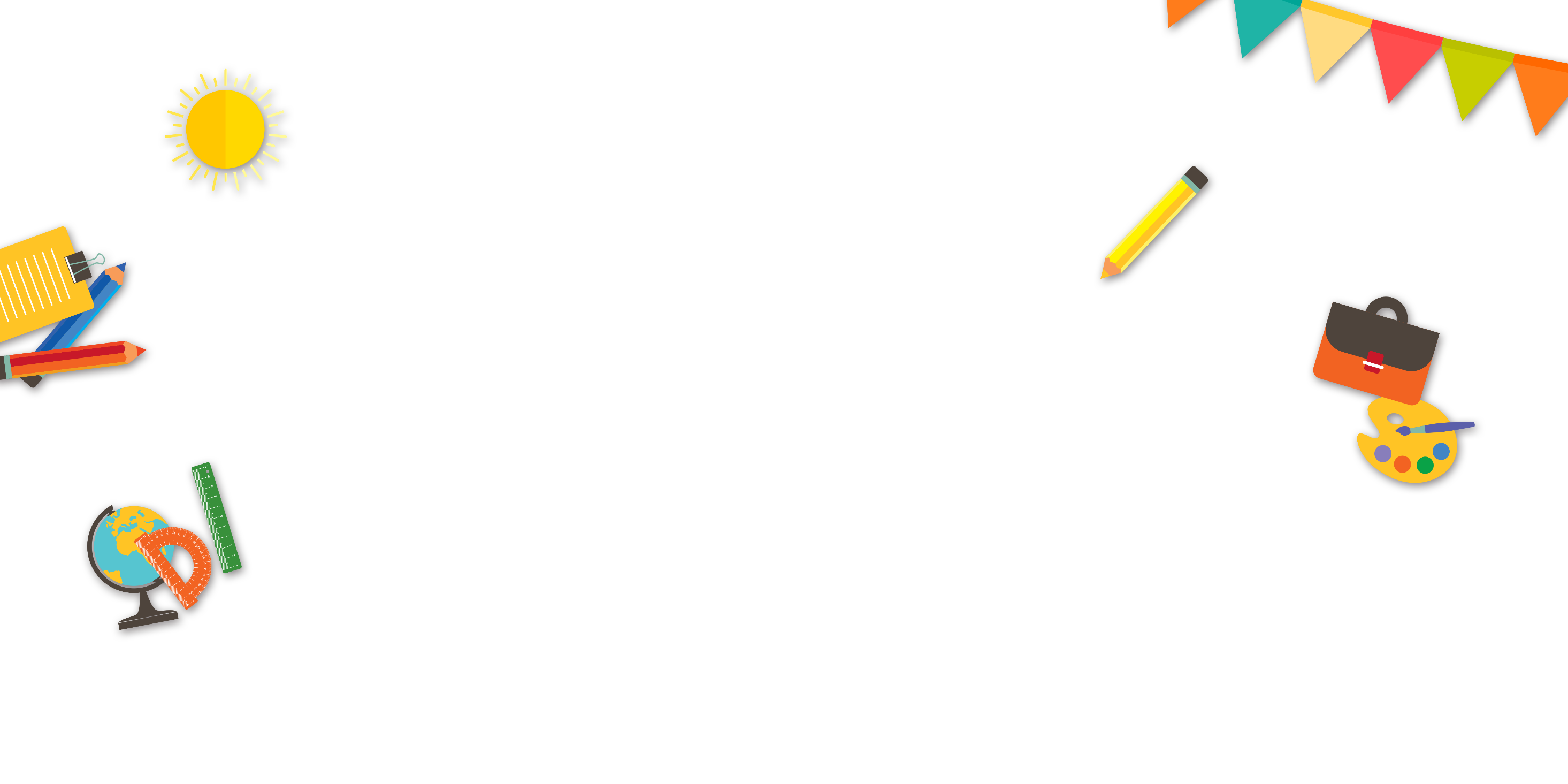 Bài giảng Hóa học 10
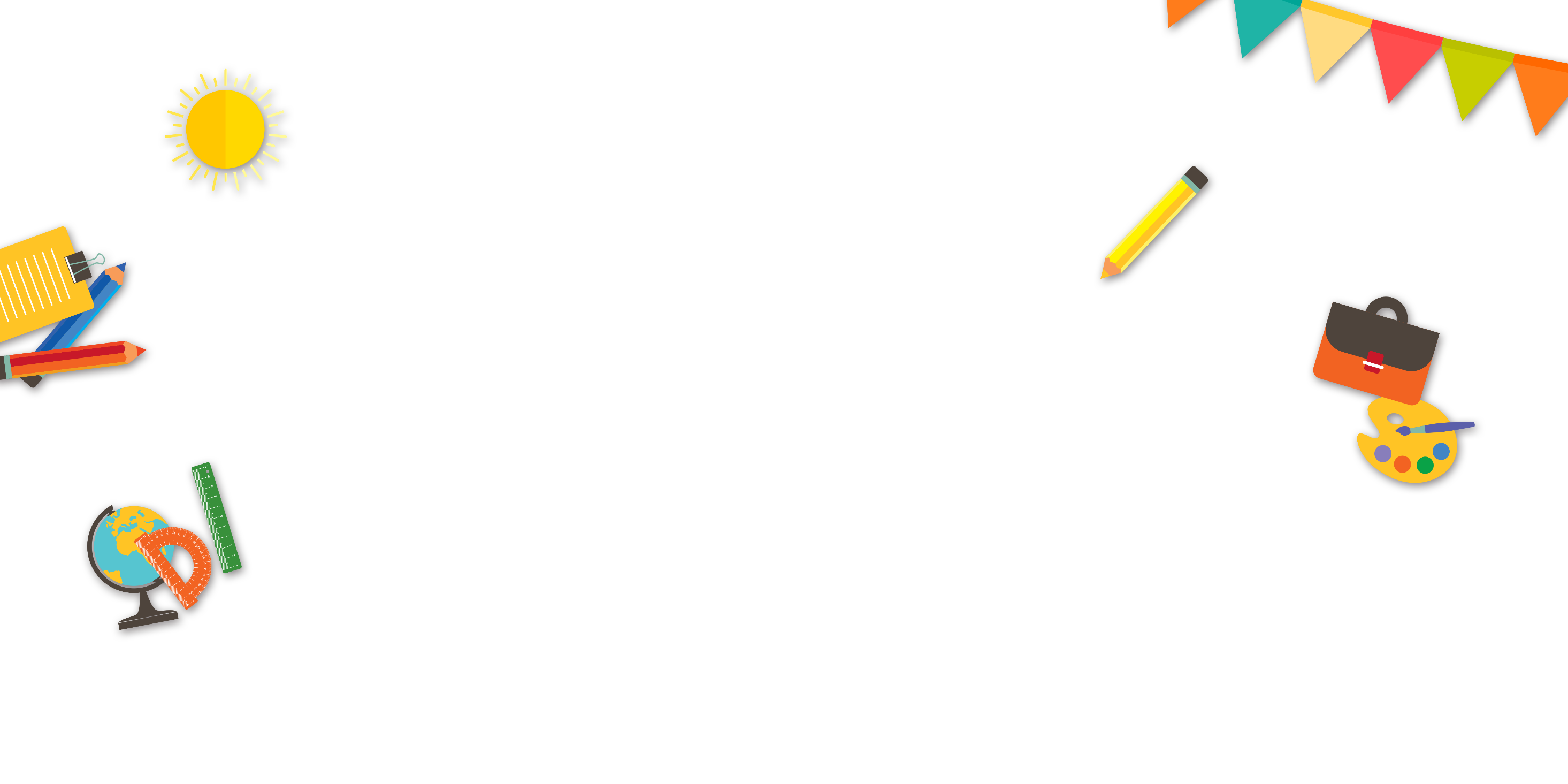 Sách : Cánh diều
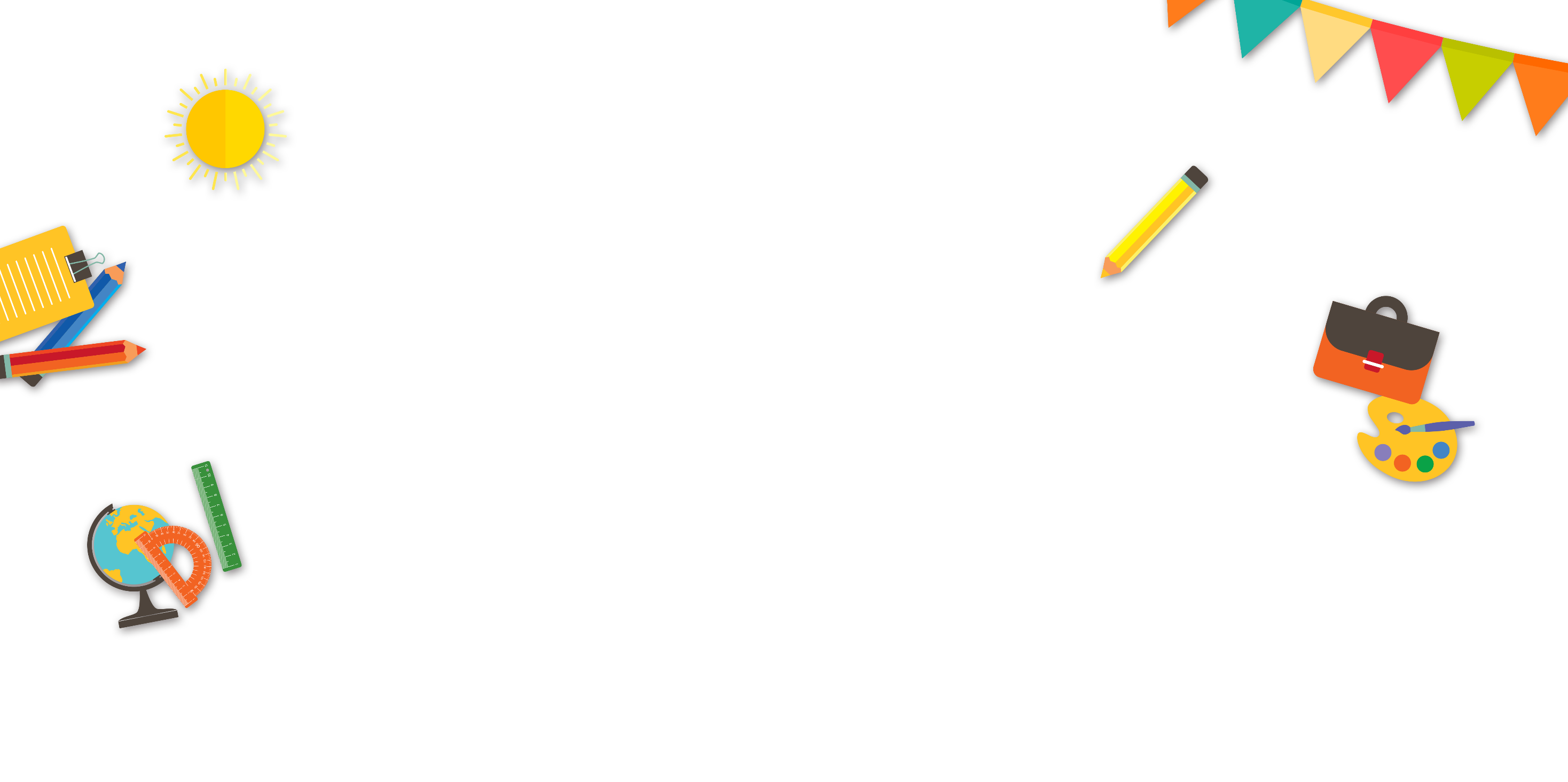 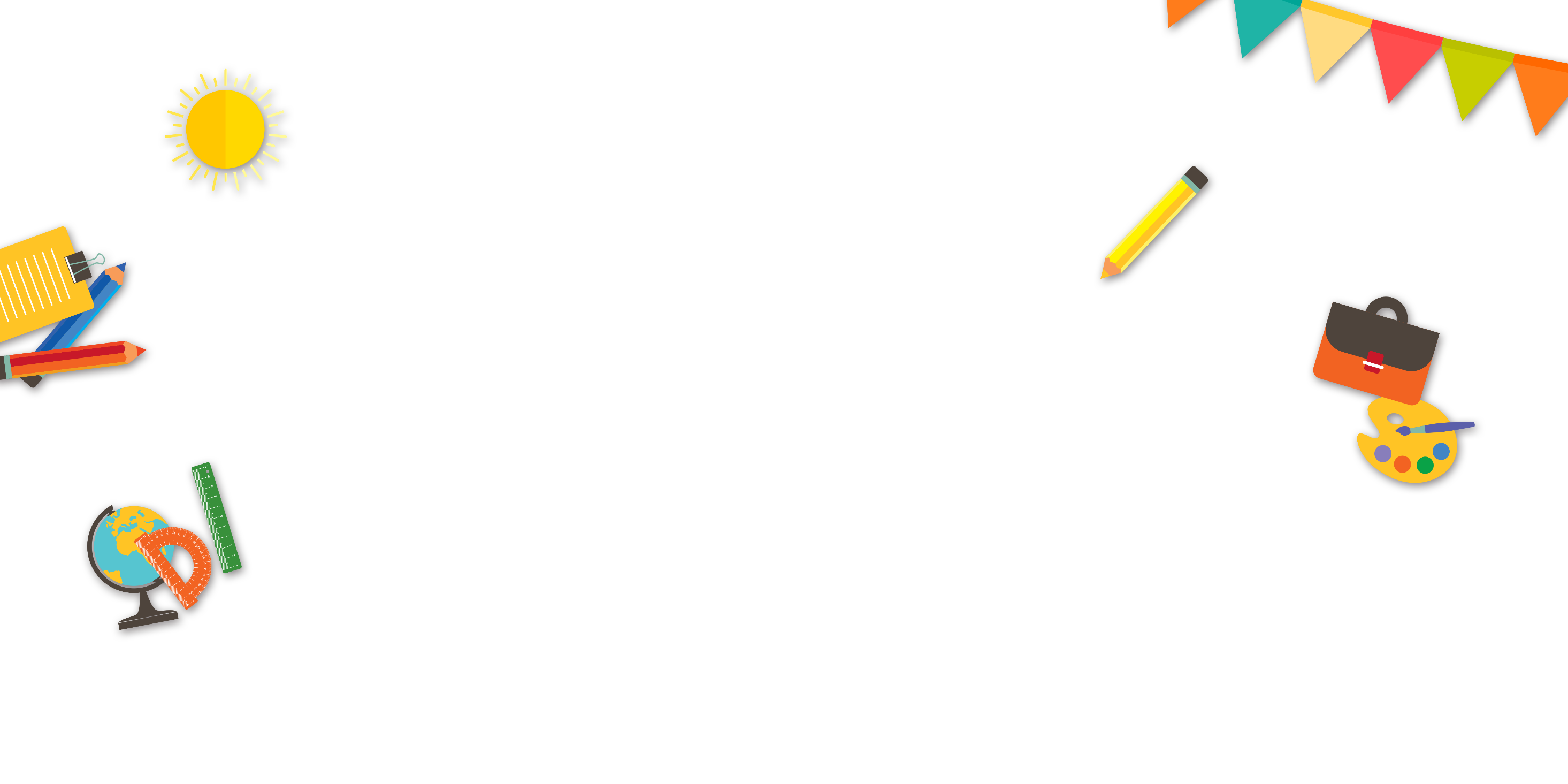 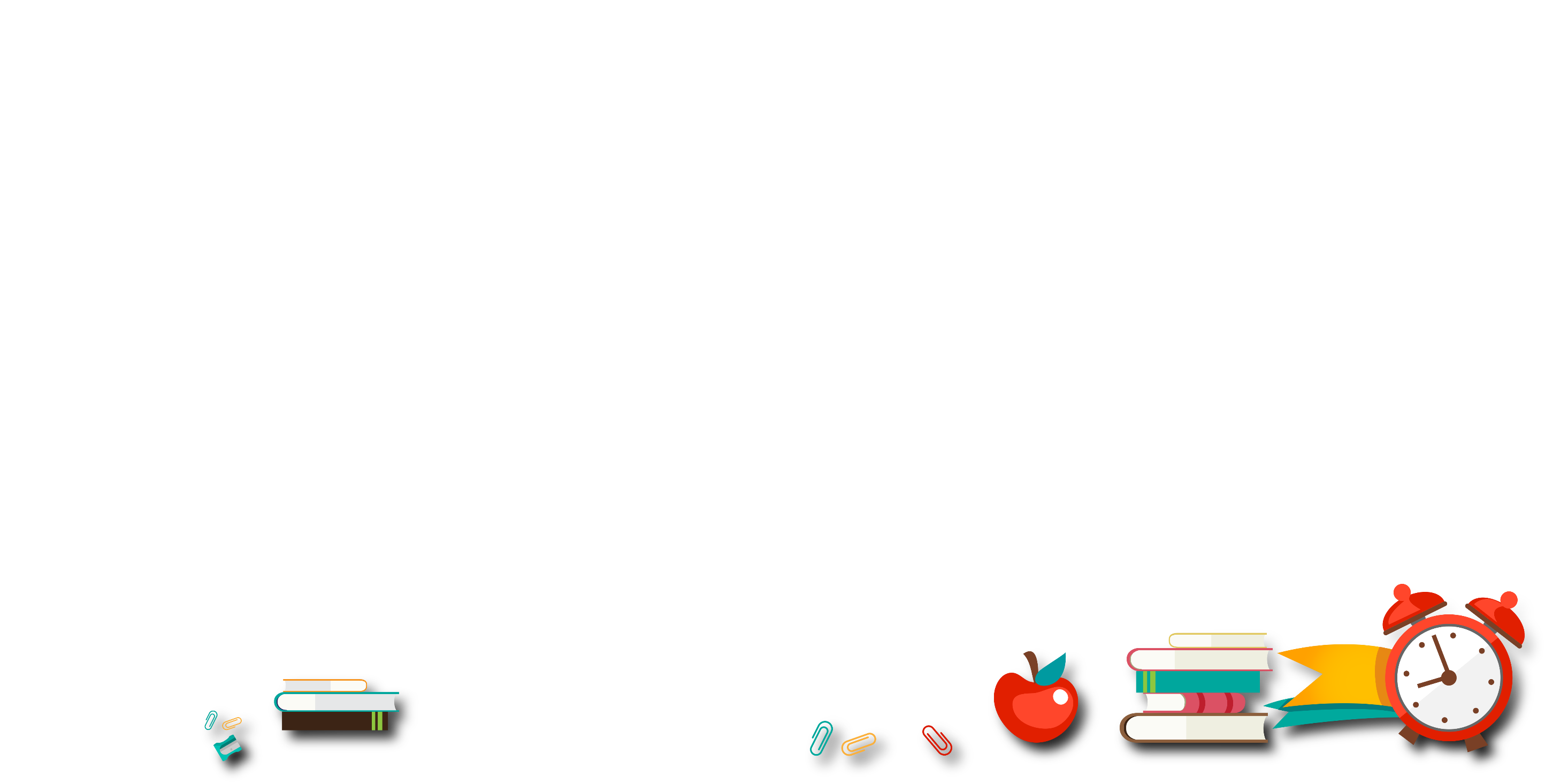 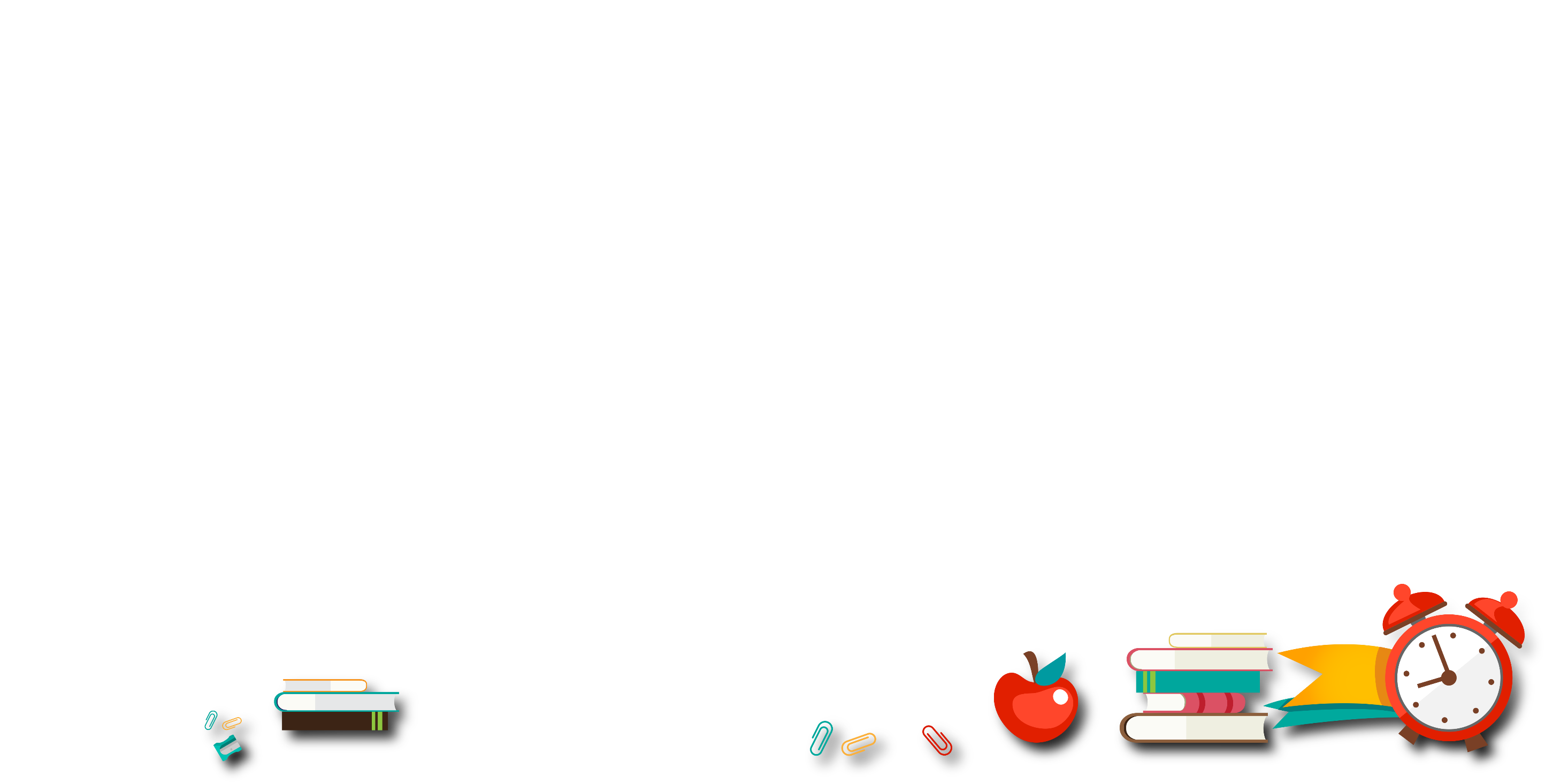 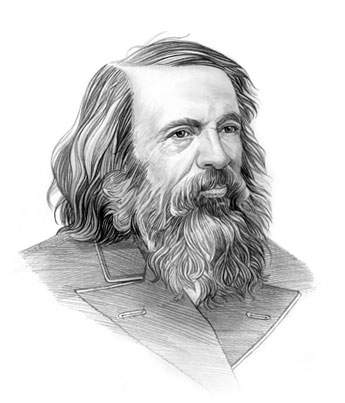 CẤU TẠO CỦA BẢNG TUẦN HOÀN CÁC NGUYÊN TỐ HÓA HỌC
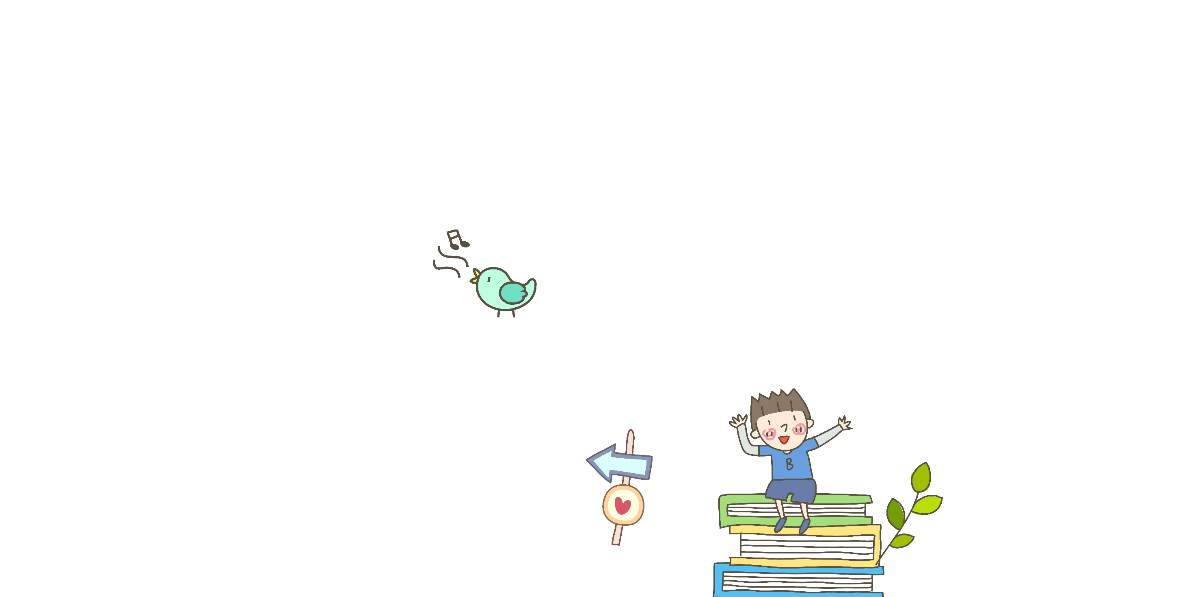 NỘI DUNG BÀI HỌC
03
CẤU TẠO CỦA BẢNG TUẦN HOÀN CÁC NGUYÊN TỐ HÓA HỌC
01
04
LỊCH SỬ PHÁT MINH
LIÊN HỆ GIỮA CẤU HÌNH ELECTRON NGUYÊN TỬ VỚI VỊ TRÍ CỦA NGUYÊN TỐ TRONG BẢNG TUẦN HOÀN.
02
NGUYÊN TẮC SẮP XẾP CỦA BẢNG TUẦN HOÀN CÁC NGUYÊN TỐ HÓA HỌC
05
PHÂN LOẠI NGUYÊN TỐ HÓA HỌC
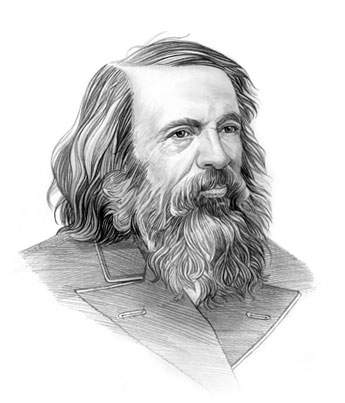 LỊCH SỬ PHÁT MINH
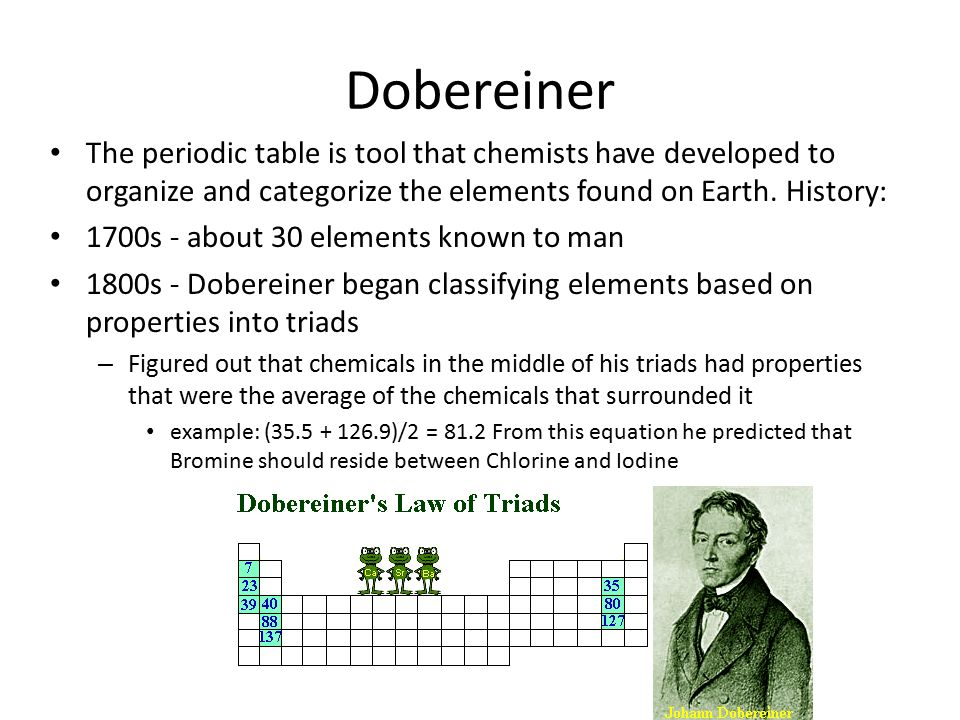 DOBREINER (1780-1849)  
người Đức xếp các nguyên tố thành "bộ ba" có tính chất giống nhau vào năm 1817
  Li       Na       K
    7       23      39
  Cl        Br        I
    35      80     127
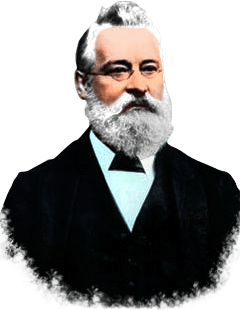 Newland 
(1837 - 1898) 
người Anh xếp các nguyên tố vào bộ tám. Ông nhận thấy 8 nguyên tố xếp sau lặp lại tính chất 8 nguyên tố đứng trước.
LỊCH SỬ PHÁT MINH
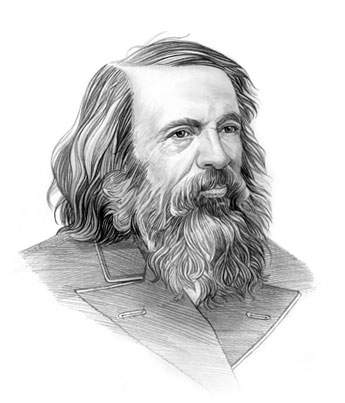 Được coi là cha đẻ của bảng tuần hoàn các nguyên tố Hóa học.
Công trình nghiên cứu có tính hệ thống, có thể dự đoán được tính chất của các nguyên tố chưa tìm thấy.
Đ.I. Men- đê- lê- ép                    (1834- 1907)
Nhận thấy mối liên hệ giữa khối lượng nguyên tử và tính chất các nguyên tố tương ứng như dãy halogen, dãy kim loại kiềm…….
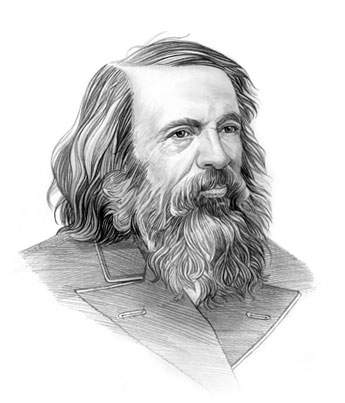 LỊCH SỬ PHÁT MINH
Đ.I. Men- đê- lê- ép                    (1834- 1907)
Làm việc cá nhân, quan sát bảng và cho biết Mendeleev đã sắp xếp 9 nguyên tố trong bảng dưới đây theo nguyên tắc nào?
Tăng dần khối lượng nguyên tử từ trái sang phải, từ trên xuống dưới.
Các nguyên tố trong cùng 1 dãy có tính chất tương tự nhau:
   + Dãy halogen: Cl, Br, I
   + Dãy kim loại kiềm: K, Rb, Cs
   + Dãy kim loại kiềm thổ: Ca, Sr, Ba
LỊCH SỬ PHÁT MINH
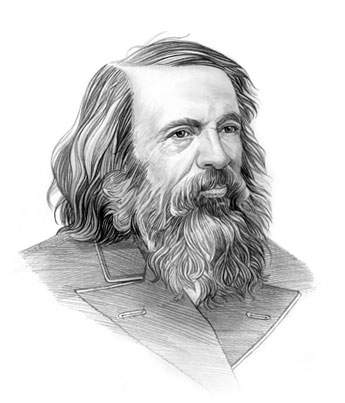 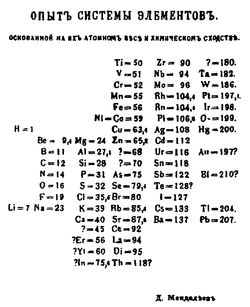 ??? Hãy chỉ ra nguyên tắc sắp xếp các nguyên tố vào bảng tuần hoàn năm 1869 của Mendeleev (nguyên tắc theo hàng ngang, theo hàng dọc)?
- Nguyên tắc hàng ngang: theo chiều tăng dần khối lượng nguyên tử từ trái sang phải; một số nguyên tố có cùng tính chất như dãy halogen (Cl, Br, I), dãy kim loại kiềm (K, Rb, Cs), dãy kim loại kiềm thổ (Ca, Sr, Ba) được sắp xếp cùng 1 hàng ngang.
- Nguyên tắc hàng dọc: theo chiều tăng dần khối lượng nguyên tử từ trên xuống dưới.
Ông cho rằng “Nếu các nguyên tố được sắp xếp theo thứ tự tăng dần khối lượng nguyên tử sẽ xuất hiện sự tuần hoàn về tính chất của chúng”.
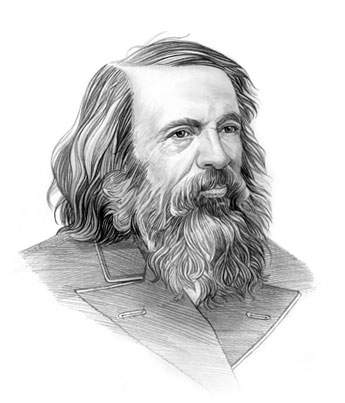 LỊCH SỬ PHÁT MINH
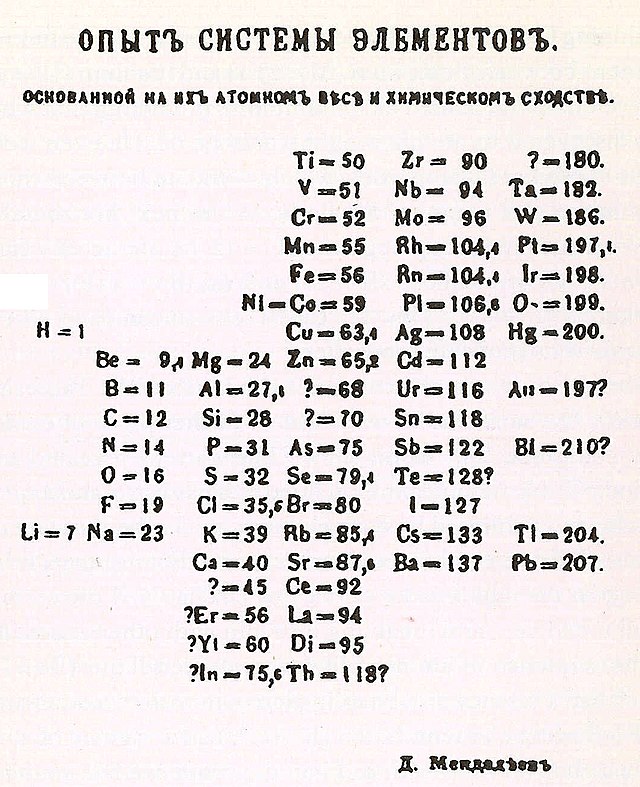 Năm 1871, Mendeleev đưa ra định luật tuần hoàn: Tính chất của các đơn chất, cấu tạo và tính chất các hợp chất của chúng có tính tuần hoàn theo khối lượng nguyên tử của các nguyên tố.
Dự đoán 10 nguyên tố mới.
Bảng tuần hoàn hóa học hiện đại ngày nay xây dựng trên cơ sở “số hiệu nguyên tử - tính chất” .
Bảng tuần hoàn các nguyên tố hóa học của Mendeleev năm 1869.
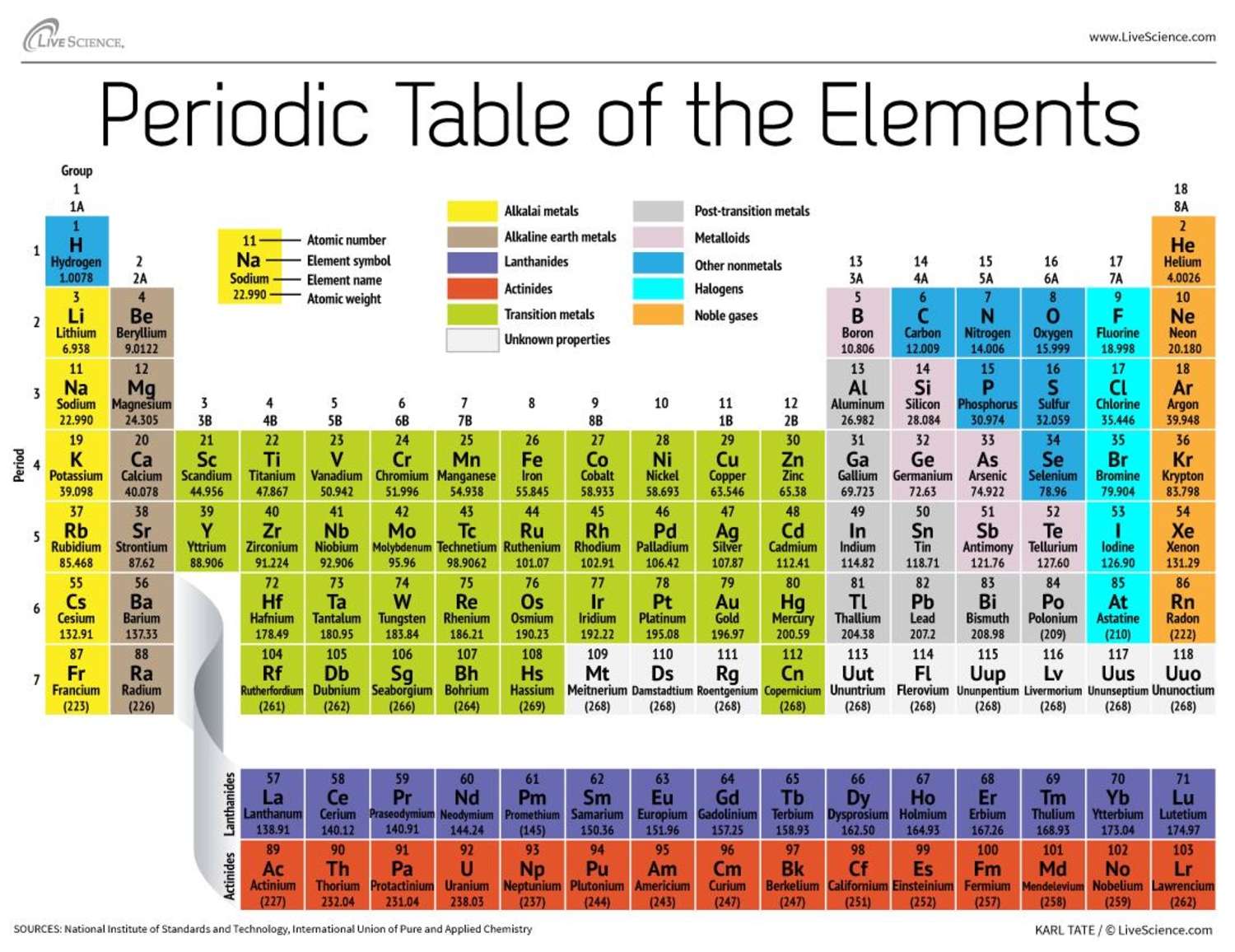 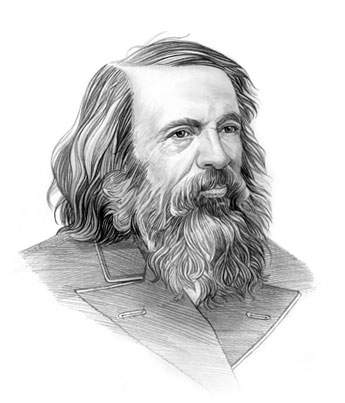 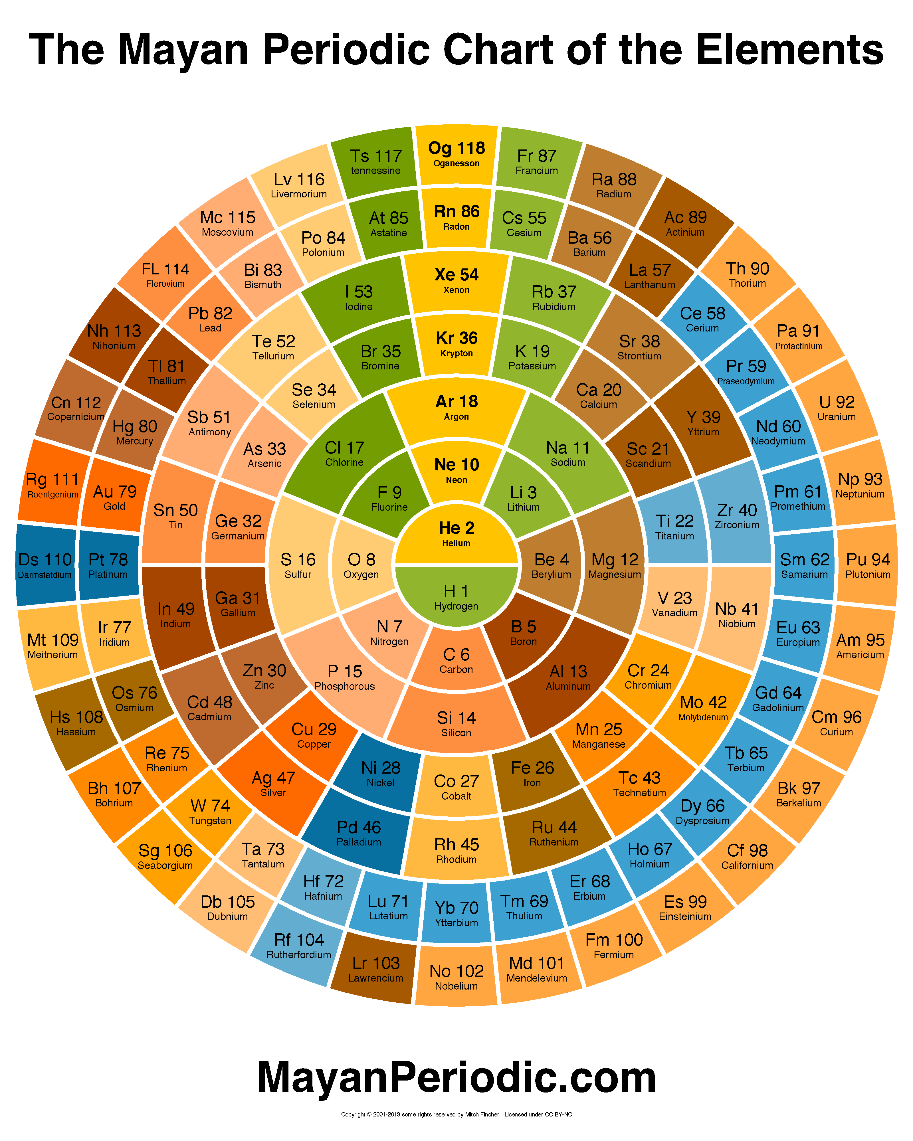 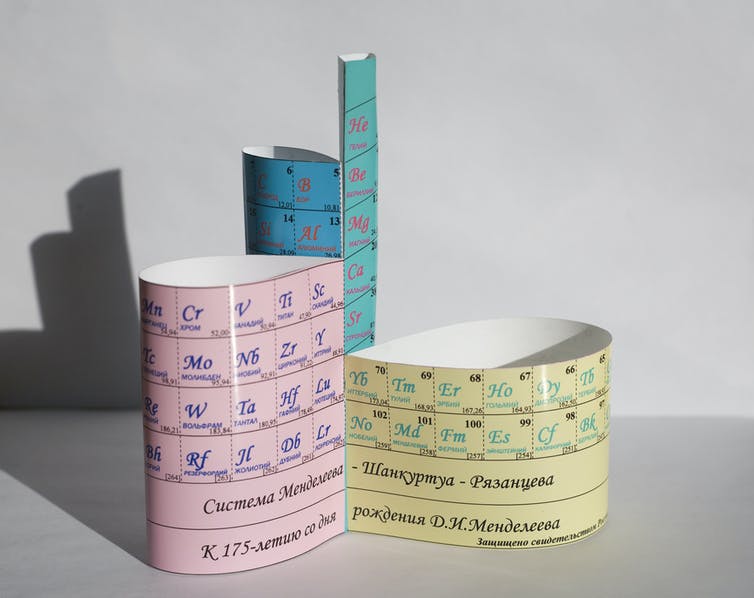 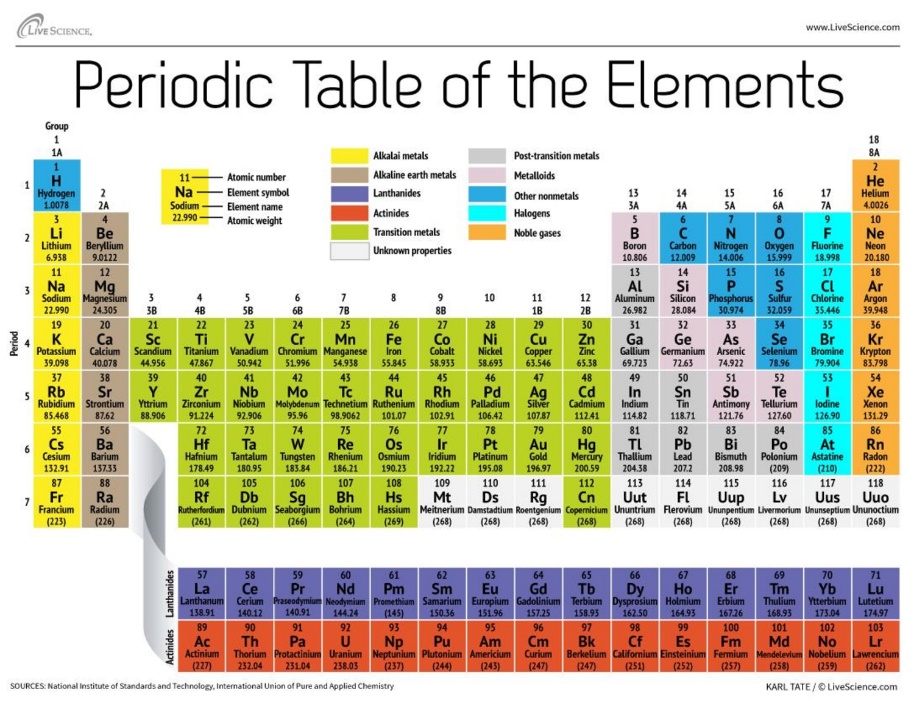 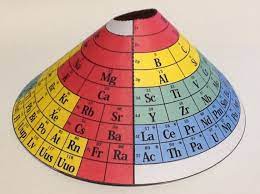 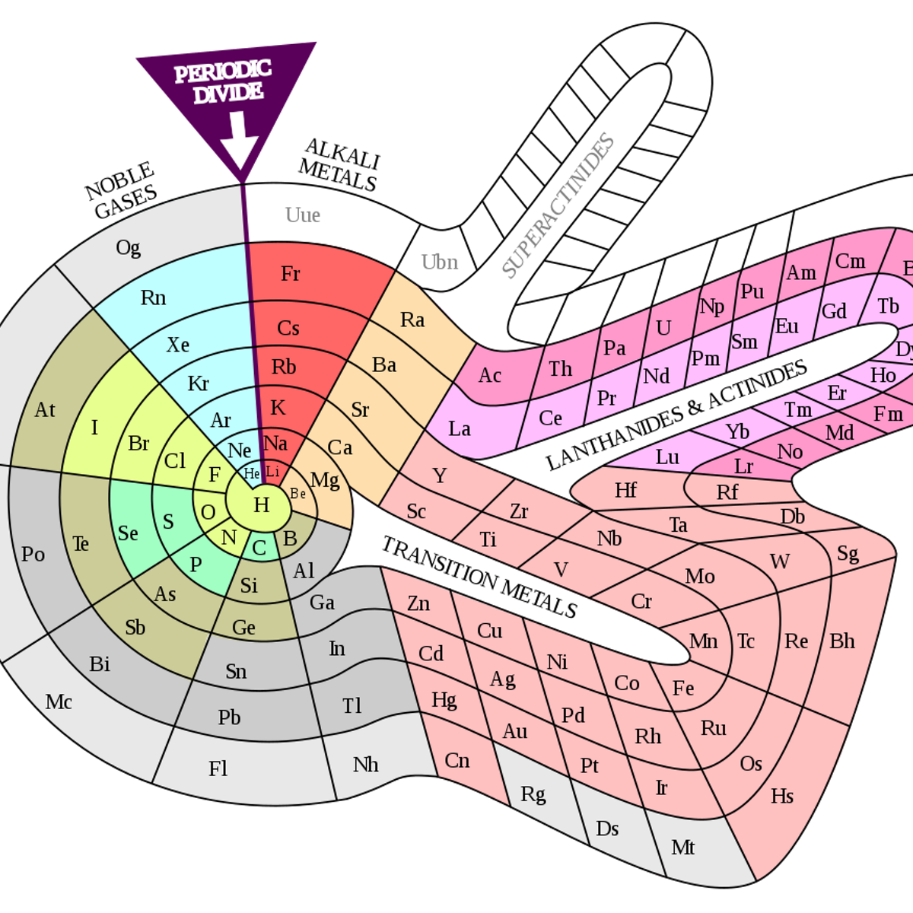 Một số phiên bản khác nhau của Bảng tuần hoàn
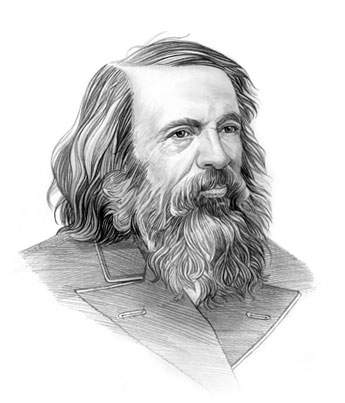 NGUYÊN TẮC SẮP XẾP CỦA BẢNG TUẦN HOÀN CÁC NGUYÊN TỐ HÓA HỌC
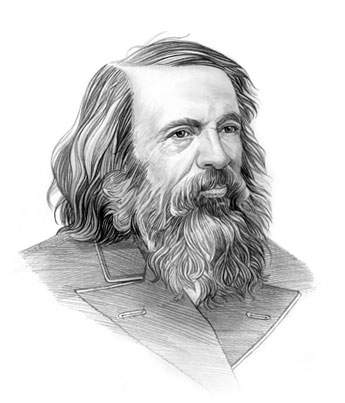 NGUYÊN TẮC SẮP XẾP
1
2
3
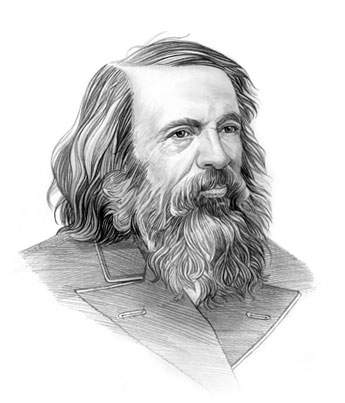 CẤU TẠO CỦA BẢNG TUẦN HOÀN CÁC NGUYÊN TỐ HÓA HỌC
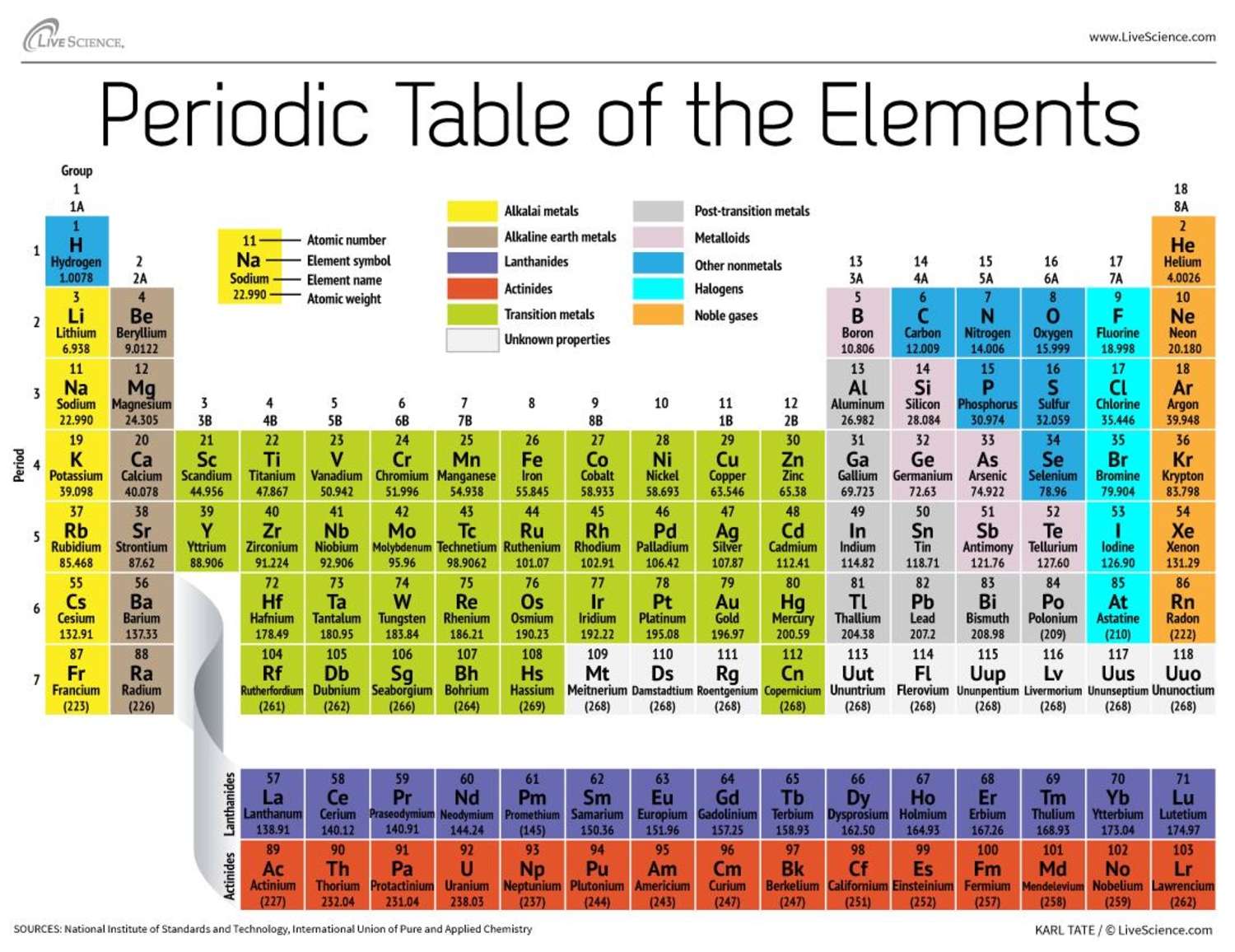 Nhóm
Ô nguyên tố
Chu kì
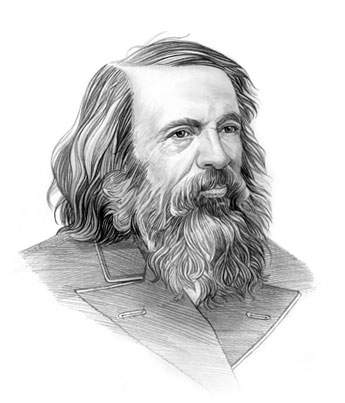 Ô NGUYÊN TỐ
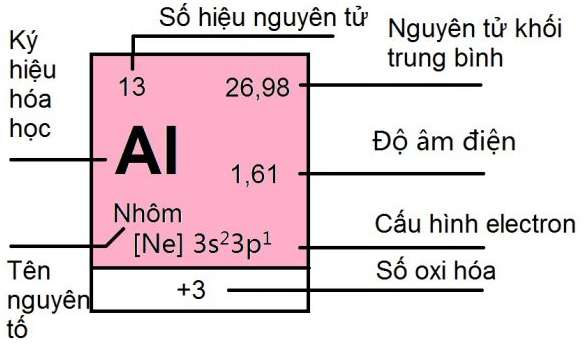 Cho biết:
Kí hiệu hóa học.
Tên nguyên tố.
Số hiệu nguyên tử.
Nguyên tử khối trung bình.
……………….
Số thứ tự ô nguyên tố = số hiệu nguyên tử (Z).
Số hiệu nguyên tử
13
Nguyên tử khối trung bình
26,98
Al
Độ âm điện
1,61
Aluminium
[Ne]3s23p1
Cấu hình electron
Số oxi hóa
+ 3
Kí hiệu hóa học
Tên nguyên tố
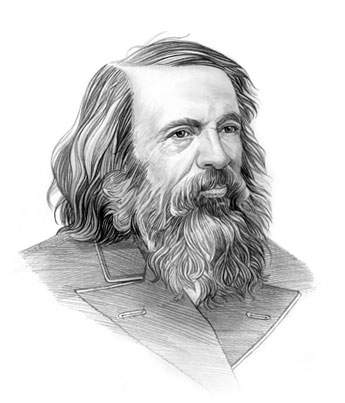 CHU KÌ
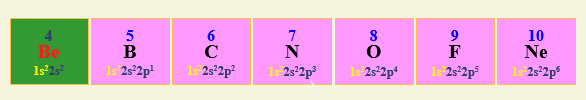 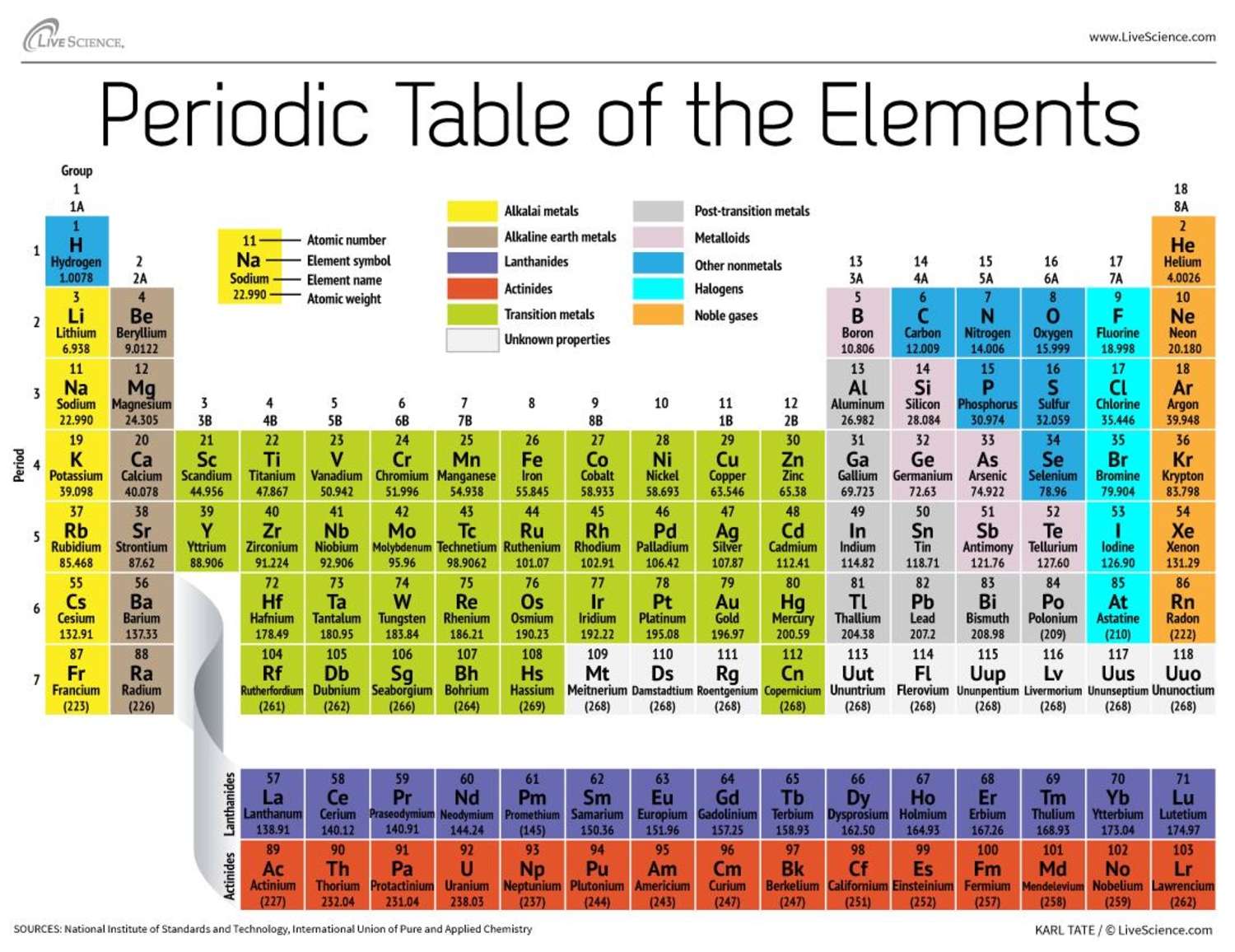 Là tập hợp các nguyên tố mà nguyên tử có cùng số lớp electron trong nguyên tử được xếp thành một hàng theo chiều tang dần của điện tích hạt nhân từ trái sang phải.
Bảng tuần hoàn gồm 7 chu kì.
Số thứ tự chu kì = số lớp electron (trong nguyên tử của nguyên tố thuộc chu kì đó)
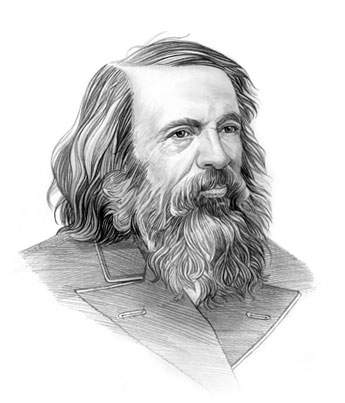 CHU KÌ
Ví dụ: Cấu hình electron C (Z =6).
Cấu hình: 1s22s22p4
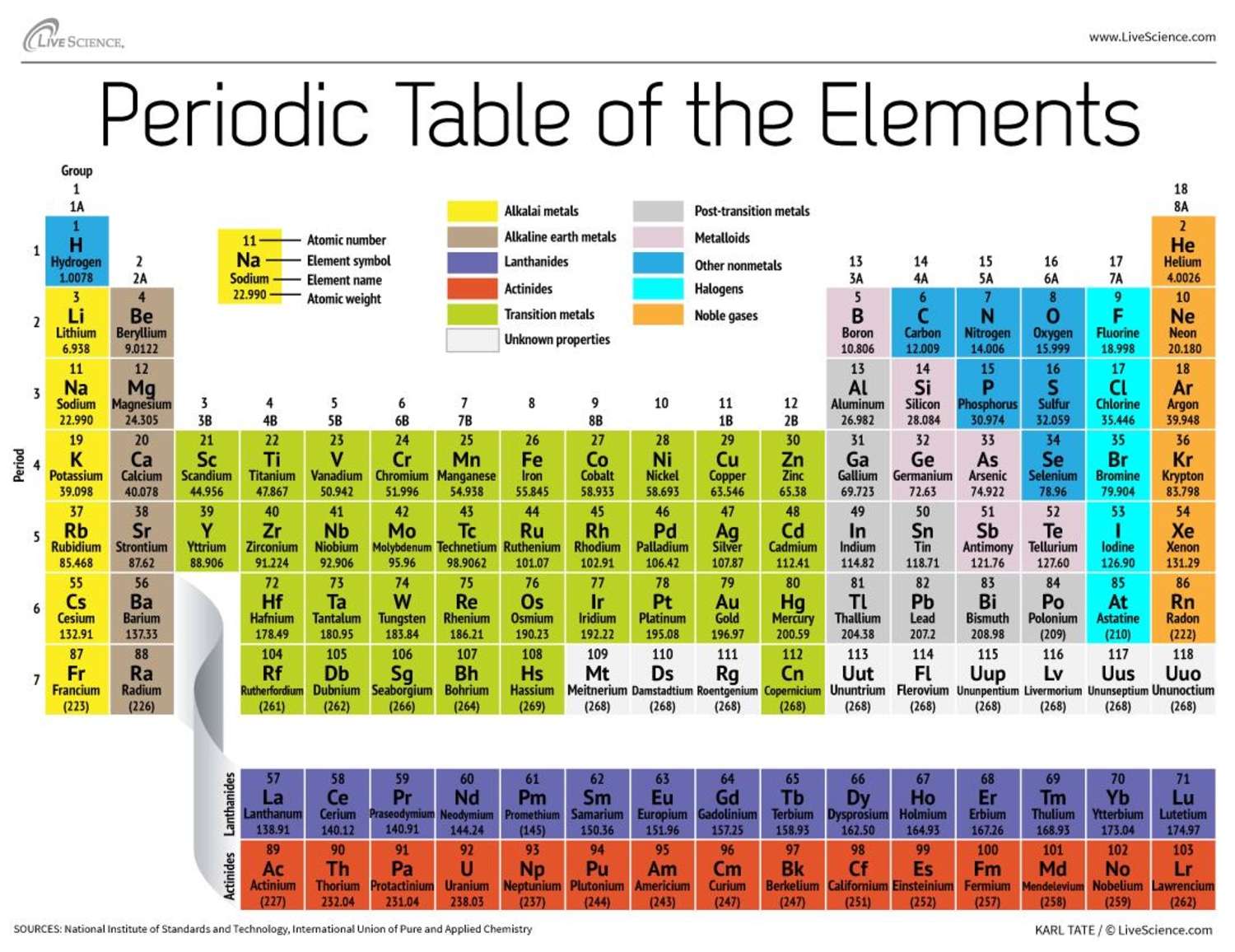 2 lớp e => Thuộc chu kì 2
Cấu hình electron Mg (Z =12). 
 1s22s22p63s2
3 lớp e => Thuộc chu kì 3
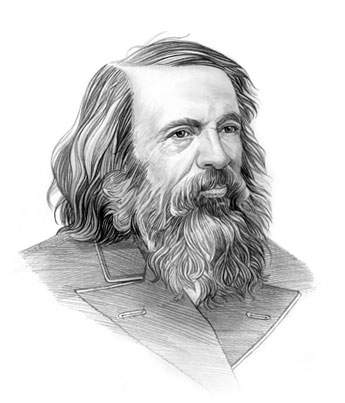 CHU KÌ
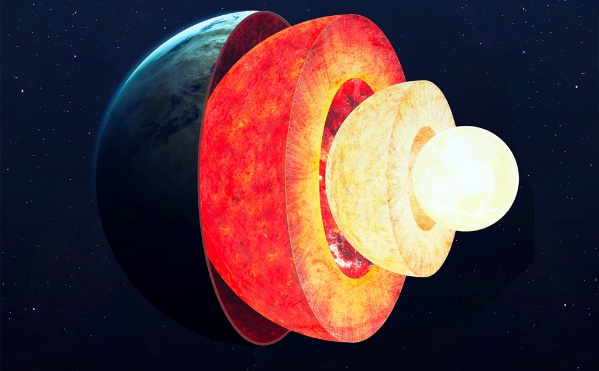 Oxygen là nguyên tố phổ biến nhất trong vỏ trái đất, hãy cho biết Oxygen nằm ở chu kì nào trong bảng tuần hoàn?
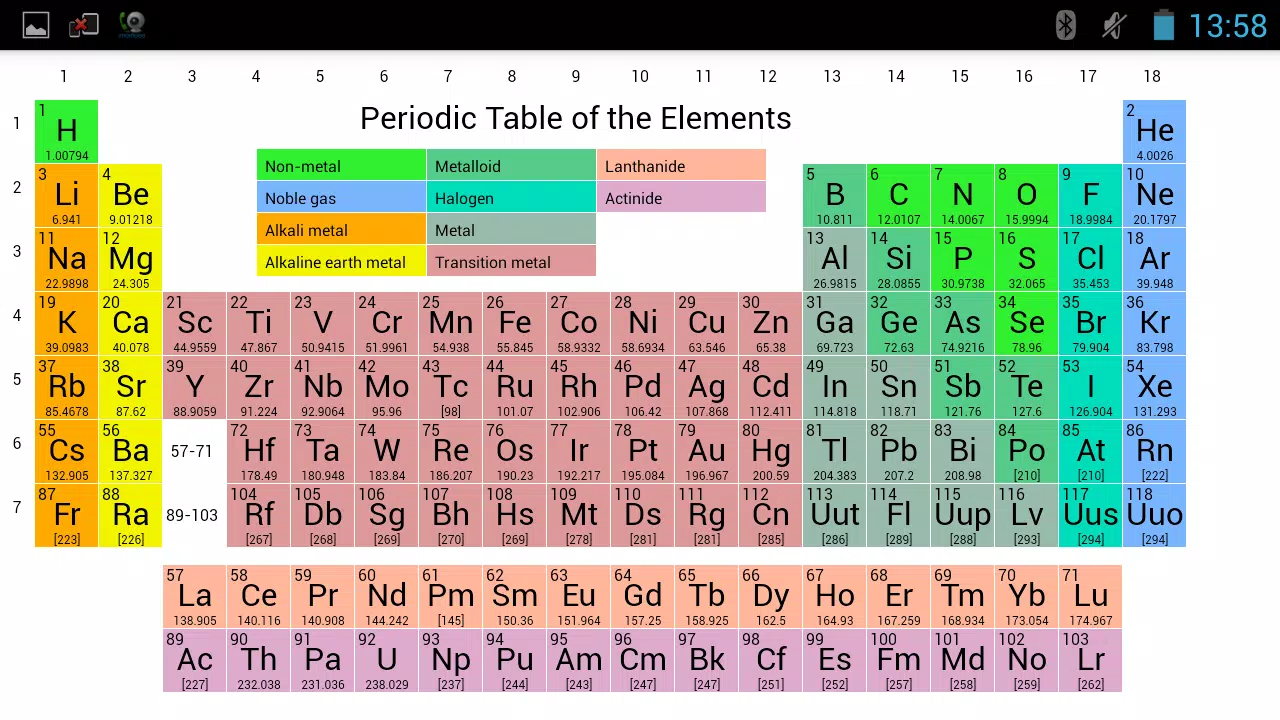 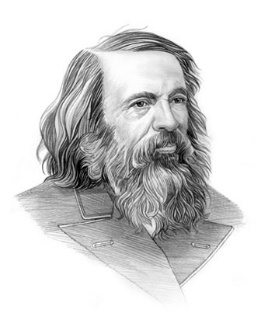 NHÓM NGUYÊN TỐ
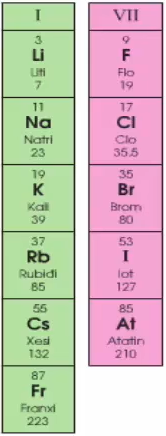 Nhóm nguyên tố là tập hợp các nguyên tố hóa học mà nguyên tử có cấu hình electron tương tự nhau, được xếp thành một cột theo chiều tăng dần điện tích hạt nhân từ trên xuống dưới.
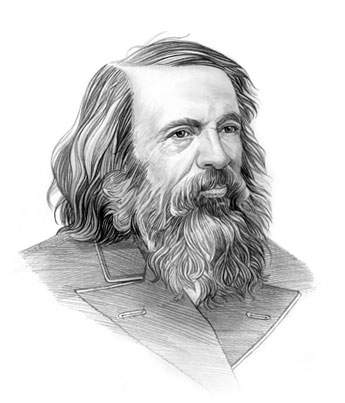 LIÊN HỆ GIỮA CẤU HÌNH ELECTRON NGUYÊN TỬ VỚI VỊ TRÍ CỦA NGUYÊN TỐ TRONG BẢNG TUẦN HOÀN.
CẤU HÌNH ELECTRON – VỊ TRÍ
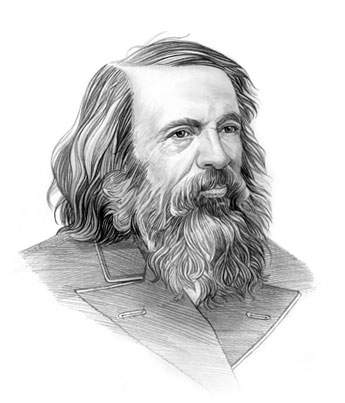 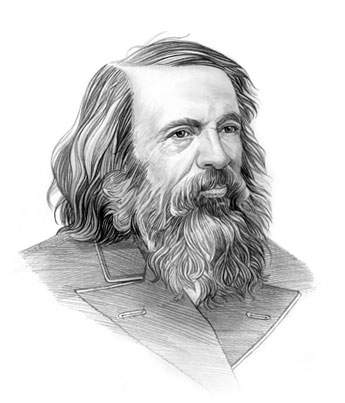 Ví dụ: Nguyên tử C ( Z= 6)
Cấu hình electron: 1s22s22p2
Số hiệu nguyên tử = 6 => ô số 6
C thuộc ô số 6, chu kì 2, nhóm IVA.
Nguyên tử có 2 lớp e => thuộc chu kì 2
Nguyên tử có 4e lớp ngoài cùng => thuộc nhóm IVA.
Cấu hình electron: 1s22s22p63s23p5
Ví dụ: Nguyên tử Cl ( Z= 17)
Số hiệu nguyên tử = 17 => ô số 17
Nguyên tử có 3 lớp e => thuộc chu kì 3
Cl thuộc ô số 17, chu kì 3, nhóm VIIA.
Nguyên tử có 7e lớp ngoài cùng => thuộc nhóm VIIA.
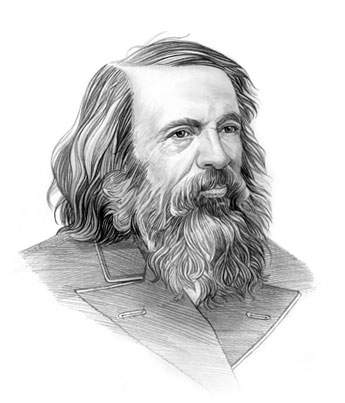 PHÂN LOẠI NGUYÊN TỐ HÓA HỌC
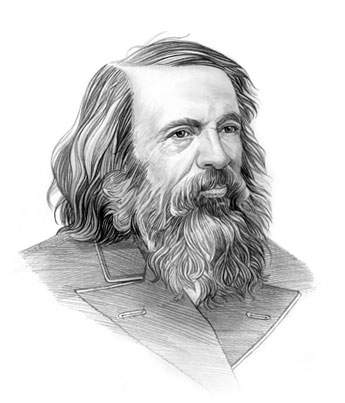 PHÂN LOẠI NGUYÊN TỐ HÓA HỌC
Dựa theo cấu hình electron: khối nguyên tố s, p, d, f.
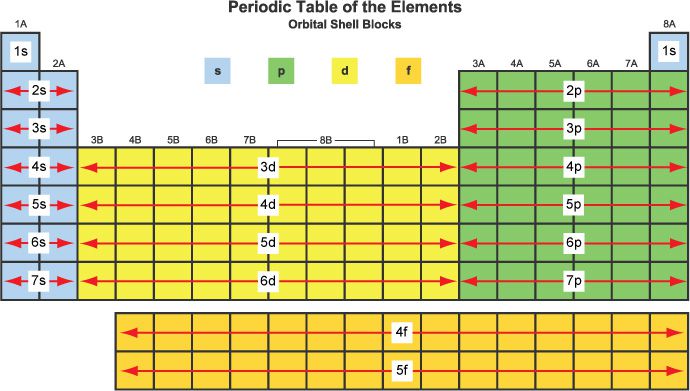 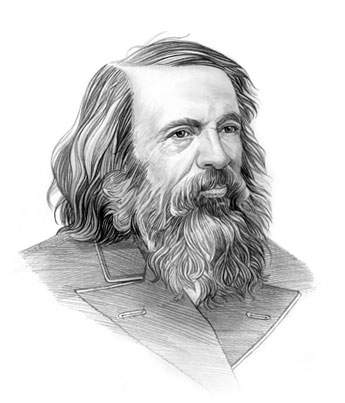 PHÂN LOẠI NGUYÊN TỐ HÓA HỌC
Dựa theo cấu hình electron:
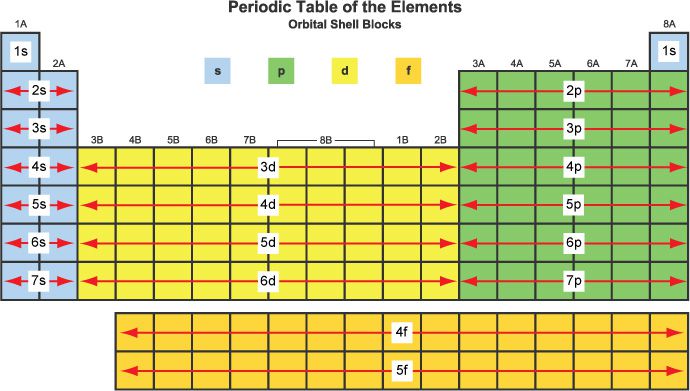 Khối nguyên tố s: 
		cấu hình electron ngoài cùng là ns1-2
Khối nguyên tố p: 
	cấu hình electron ngoài cùng là ns2np1-6
Khối nguyên tố d: 
		cấu hình electron ngoài cùng là (n-1)d1-10ns1-2
Khối nguyên tố f: 
	cấu hình electron ngoài cùng là (n-2)f0-14(n-1)d1-10ns1-2
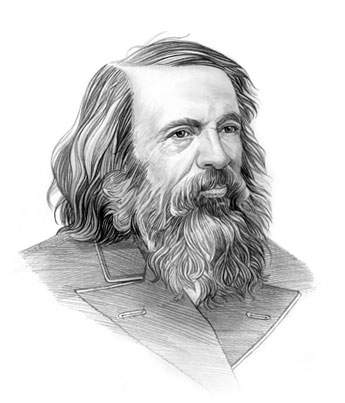 PHÂN LOẠI NGUYÊN TỐ HÓA HỌC
Dựa theo tính chất hóa học:cơ bản có thể phân loại nguyên tố thành kim loại, phi kim, khí hiếm.
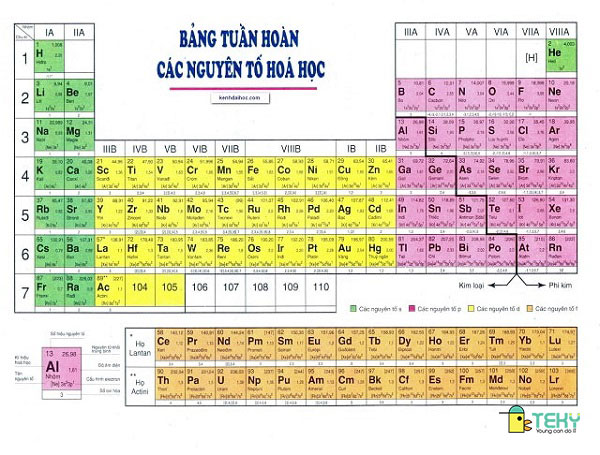 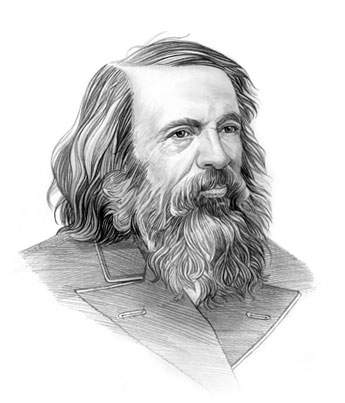 TỔNG KẾT
Mendeleev được coi là cha đẻ của bảng tuần hoàn các nguyên tố Hóa học. Ông tìm ra quy luật tuần hoàn liên hệ giữa khối lượng nguyên tử và tính chất của chúng.
01
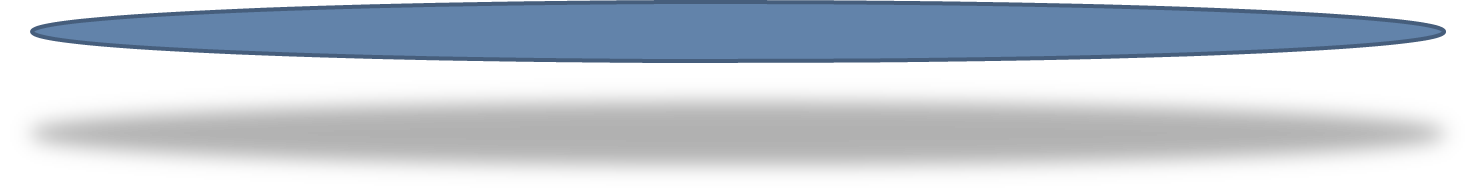 Bảng tuần hoàn hóa học hiện đại ngày nay xây dựng trên cơ sở mối liên hệ giữa “số hiệu nguyên tử - tính chất” . Vị trí của nguyên tố trong bảng tuần hoàn được đặc trưng bởi STT nguyên tố, chu kì, nhóm.
02
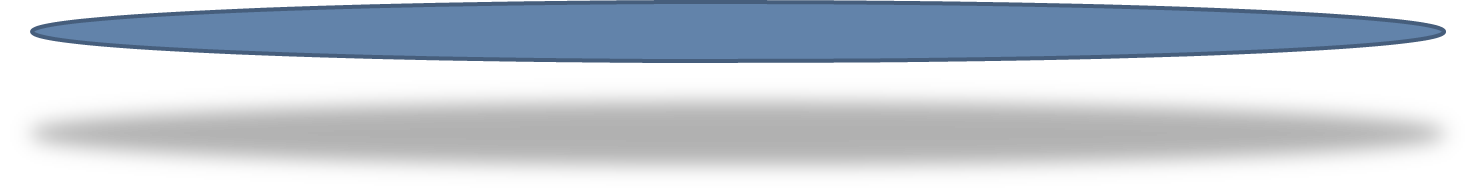 03
Từ cấu hình electron nguyên tử có thể xác định được vị trí của nguyên tố trong bảng tuần hoàn.
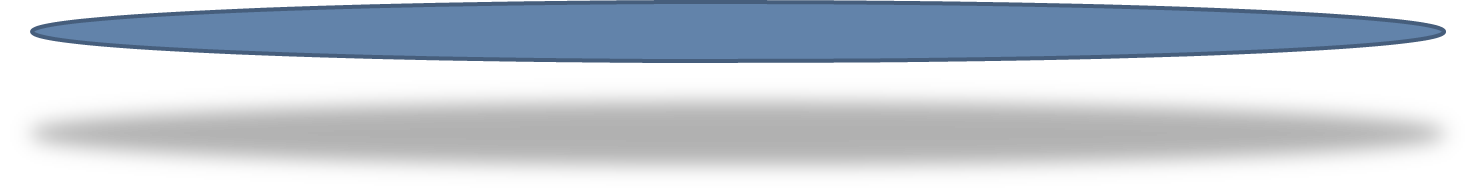 04
Có hai cách phân loại nguyên tố hóa học: theo đặc điểm cấu hình electron và theo tính chất hóa học.
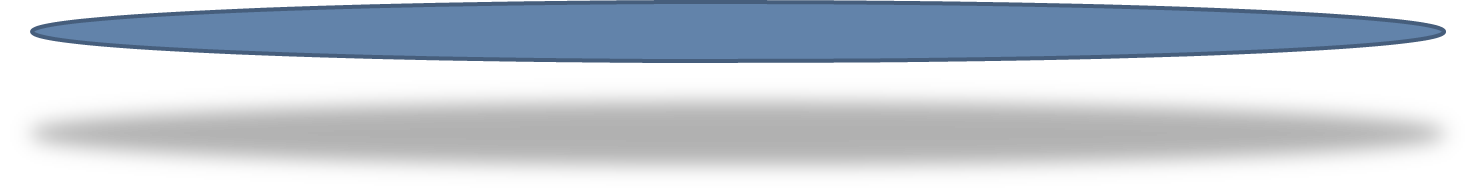 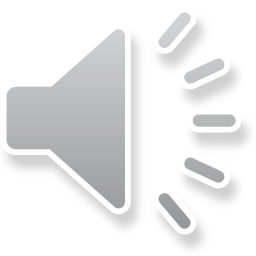 Vòng quay
QUAY
may mắn
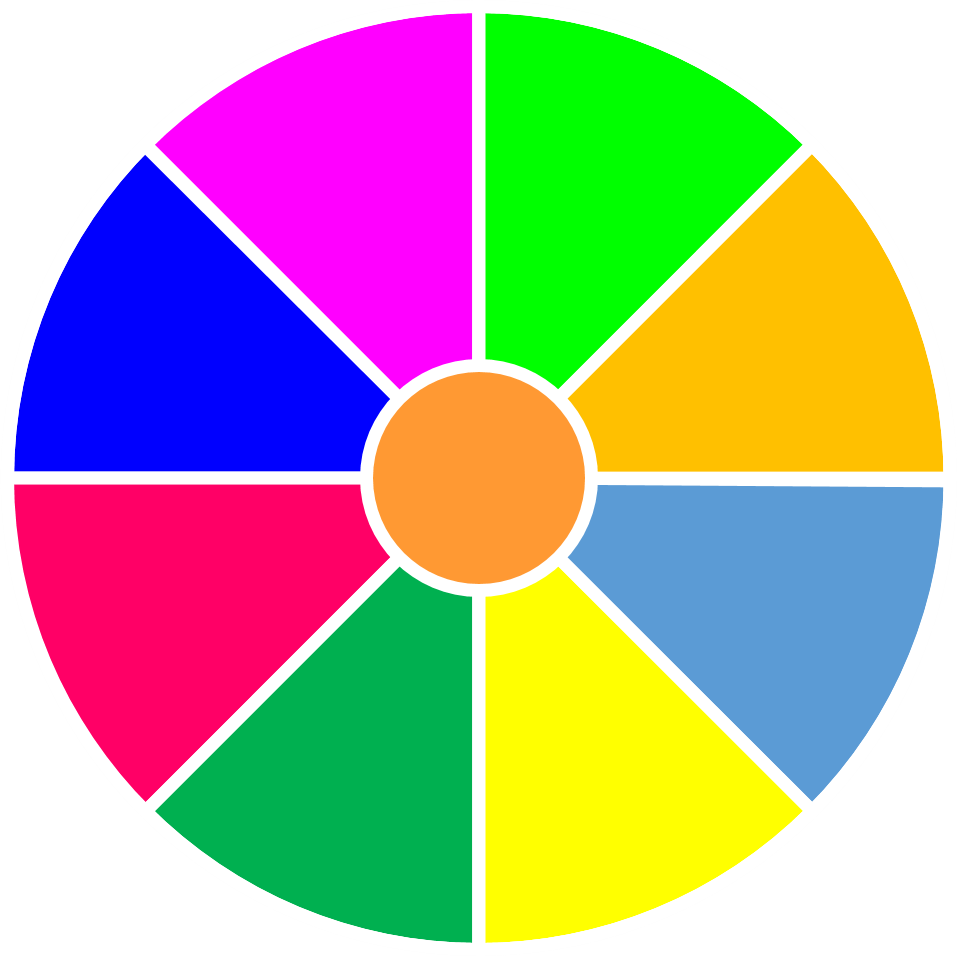 1
2
3
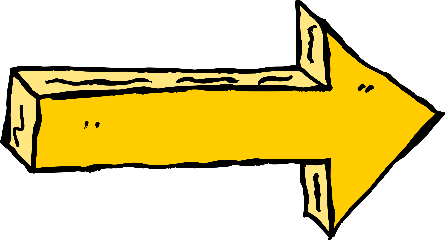 50 điểm
40 điểm
30 điểm
20 điểm
90 điểm
80 điểm
70 điểm
4
5
60 điểm
Câu hỏi 1
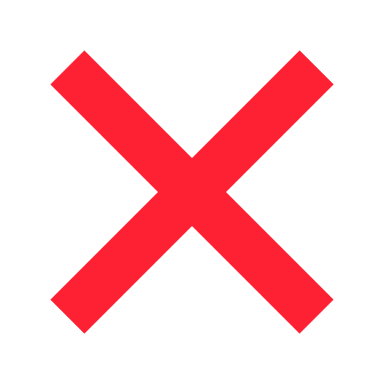 Trong bảng tuần hoàn, số thứ tự của ô nguyên tố có giá trị bằng?
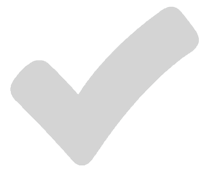 A. Số hiệu nguyên tử
B. Số khối
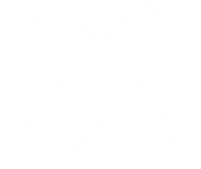 D. Tất cả đều đúng
C. Số neutron
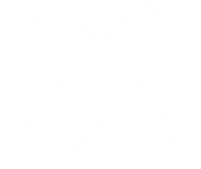 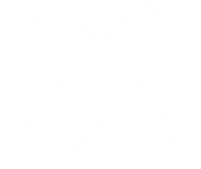 Câu hỏi 2
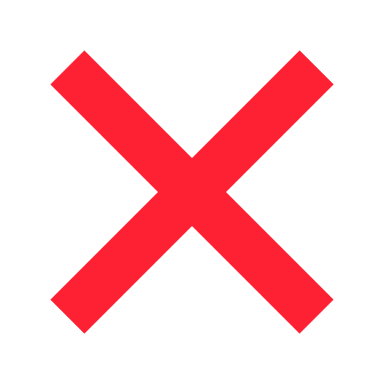 Các nguyên tố trong một chu kì thì có cùng?
A. Số electron lớp ngoài cùng
B. Khối lượng nguyên tử
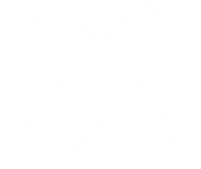 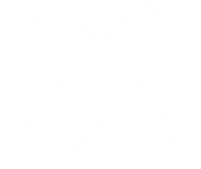 C. Số lớp electron
D. Điện tích hạt nhân
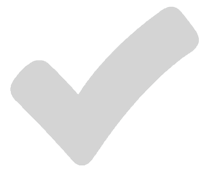 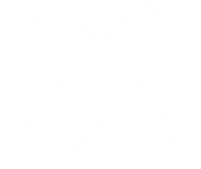 Câu hỏi 3
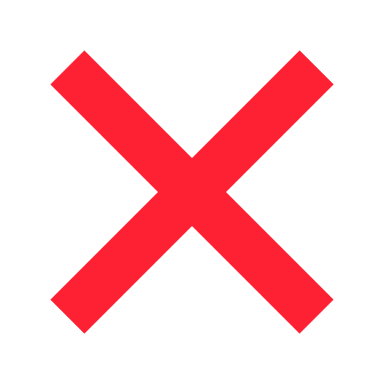 Trong bảng tuần hoàn các nguyên tố hóa học, số chu kì nhỏ và chu kì lớn là
A. 3 và 4
B. 4 và 4
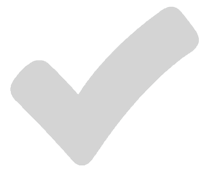 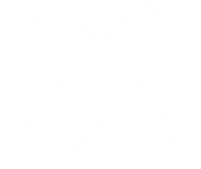 D. 4 và 3
B. 3 và 3
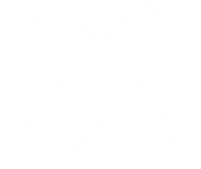 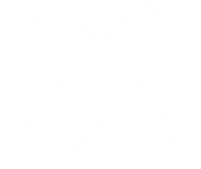 Câu hỏi 4
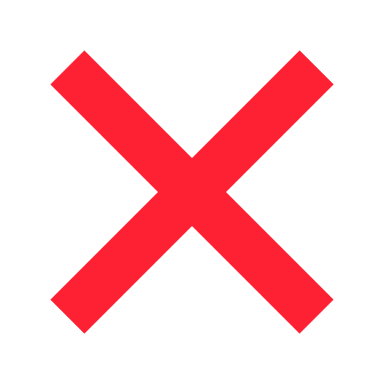 Cho cấu hình của nguyên tố X như sau:  1s2 2s2 2p6 3s23p6  Vị trí của X trong bảng tuần hoàn là
A. Ô 18, chu kì 3, nhóm VIA
B. Ô 18, chu kì 3, nhóm VIIIA
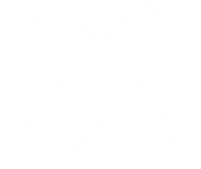 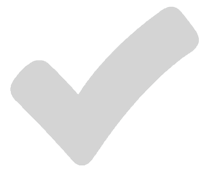 D. Ô 18, chu kì 6, nhóm VIA.
C. Ô 18, chu kì 6, nhóm IIIA.
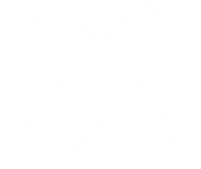 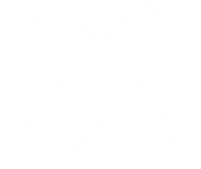 Câu hỏi 5
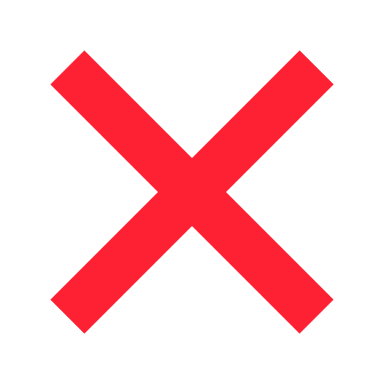 Nguyên tố A có số hiệu nguyên tử là 17. Xác định số thứ tự ô nguyên tố và chu kì, nhóm của A trong bảng tuần hoàn.
Số hiệu nguyên tử của nguyên tố A là 17 nên nguyên tố A nằm ở ô thứ 17
Cấu hình electron nguyên tử của nguyên tố A (Z = 17): 1s22s22p63s23p5. 
A có 3 lớp electron trong nguyên tử nên A nằm ở chu kì 3.
A có 7e lớp ngoài cùng => A thuộc nhóm VIIA. 
A ở ô số 17, chu kì 3 và nhóm VIIA.
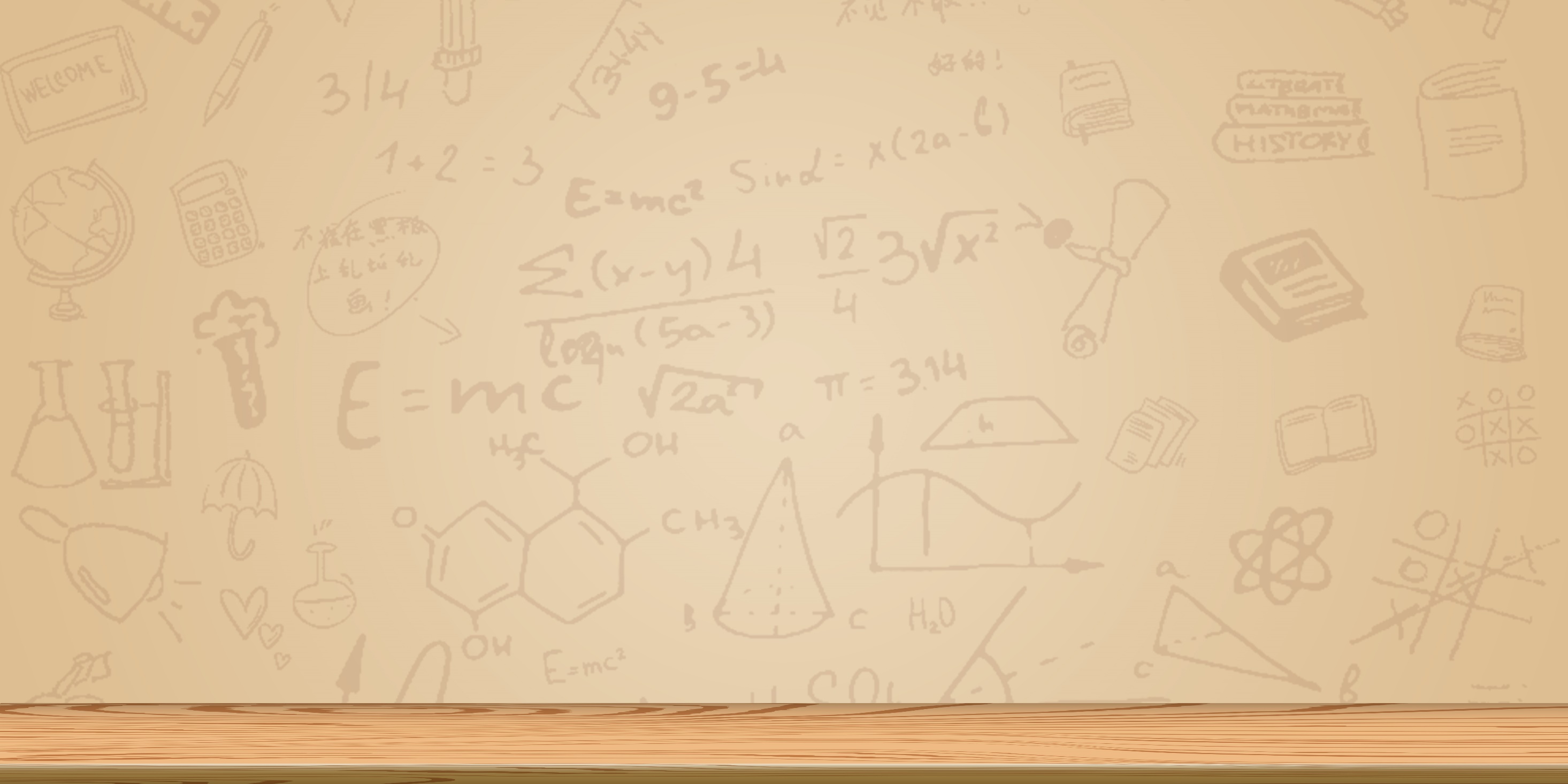 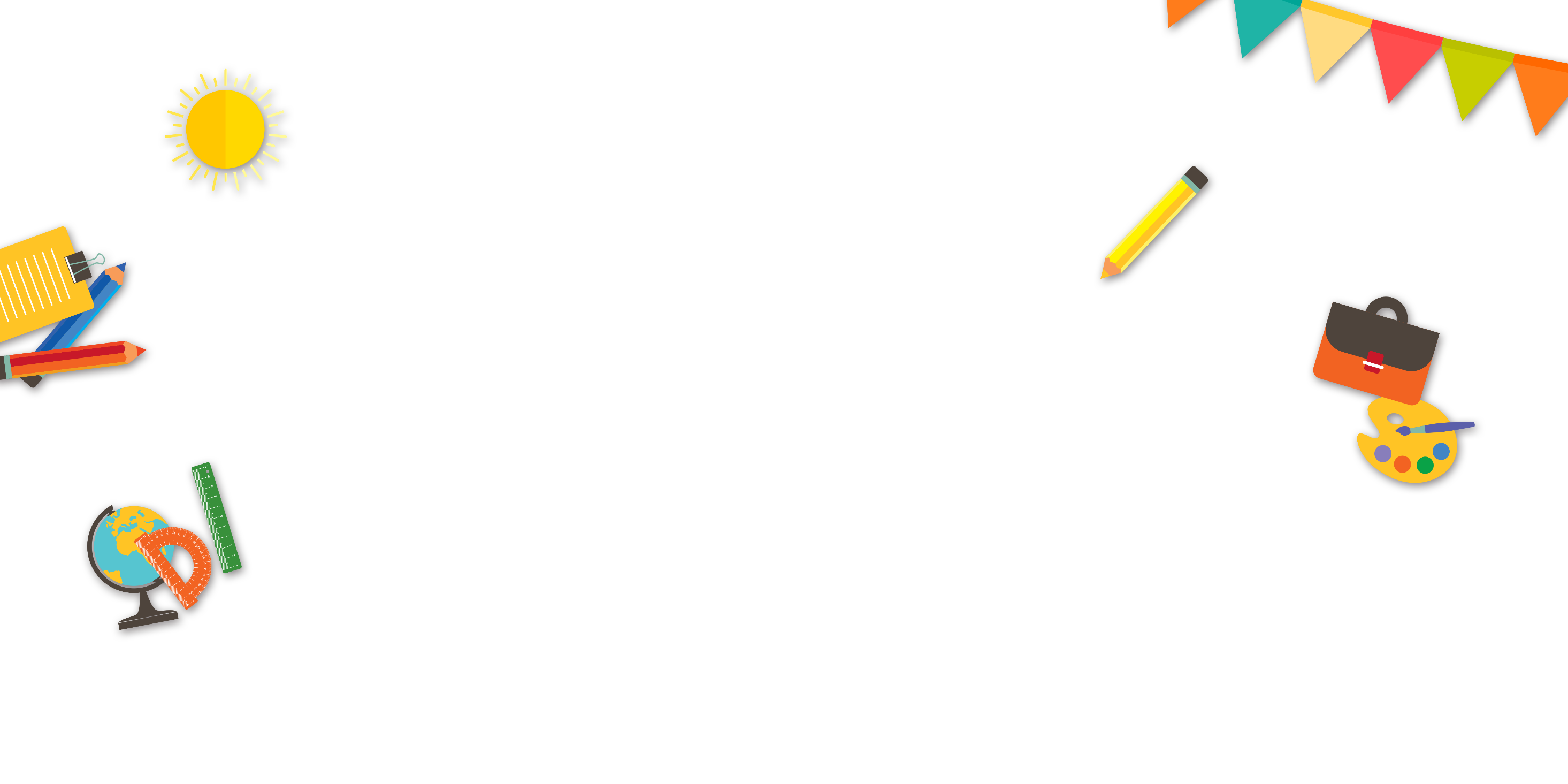 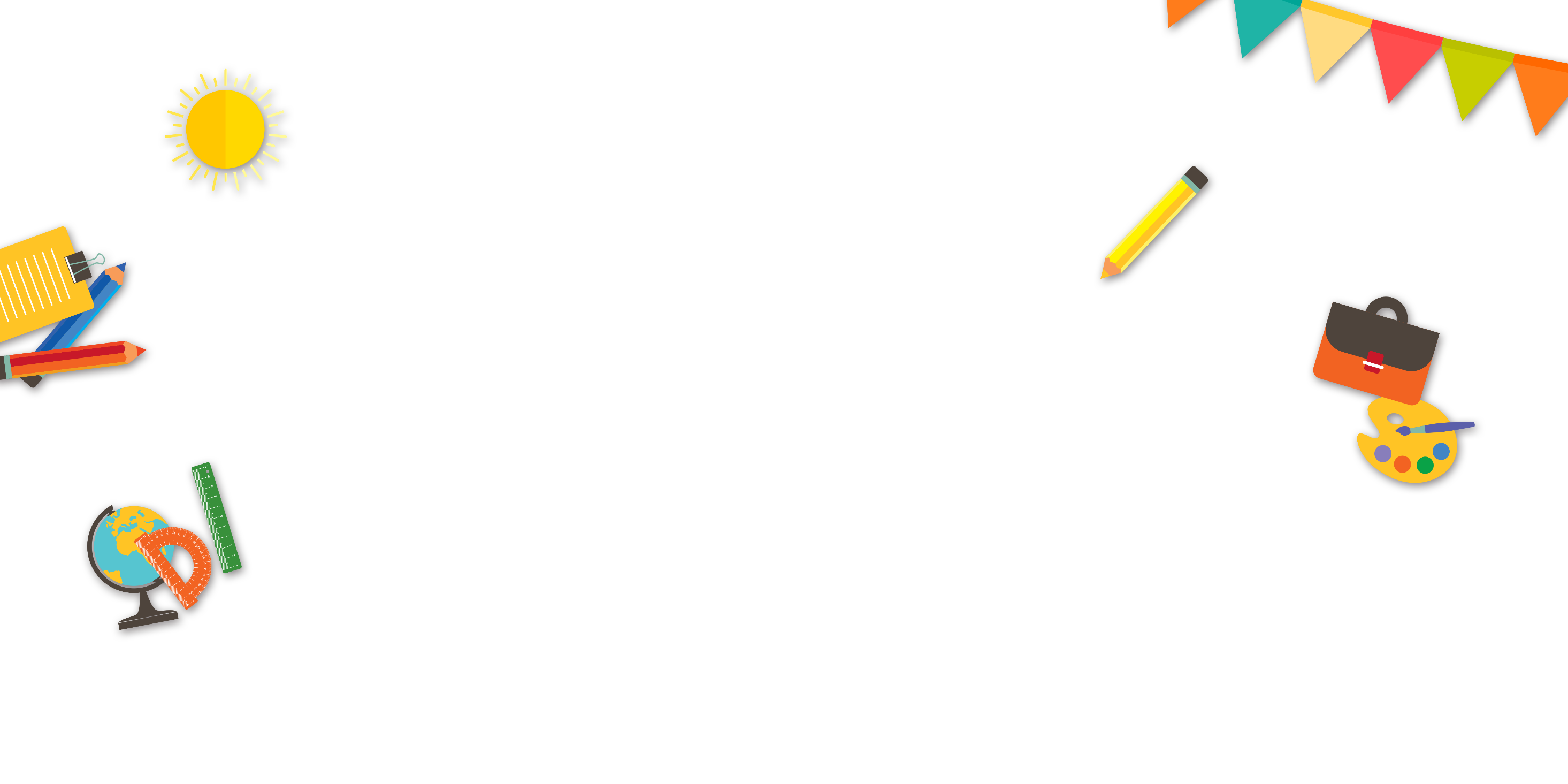 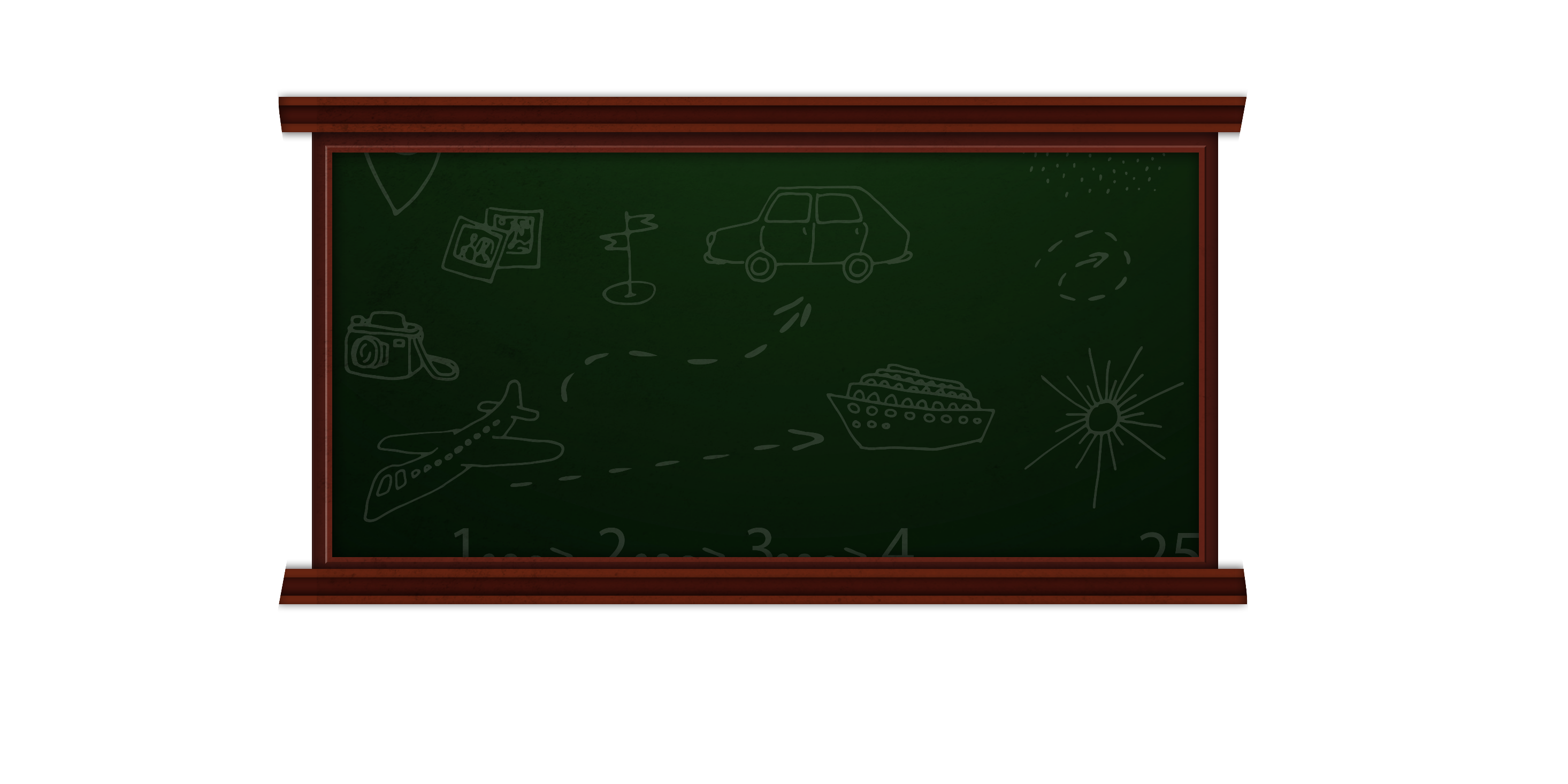 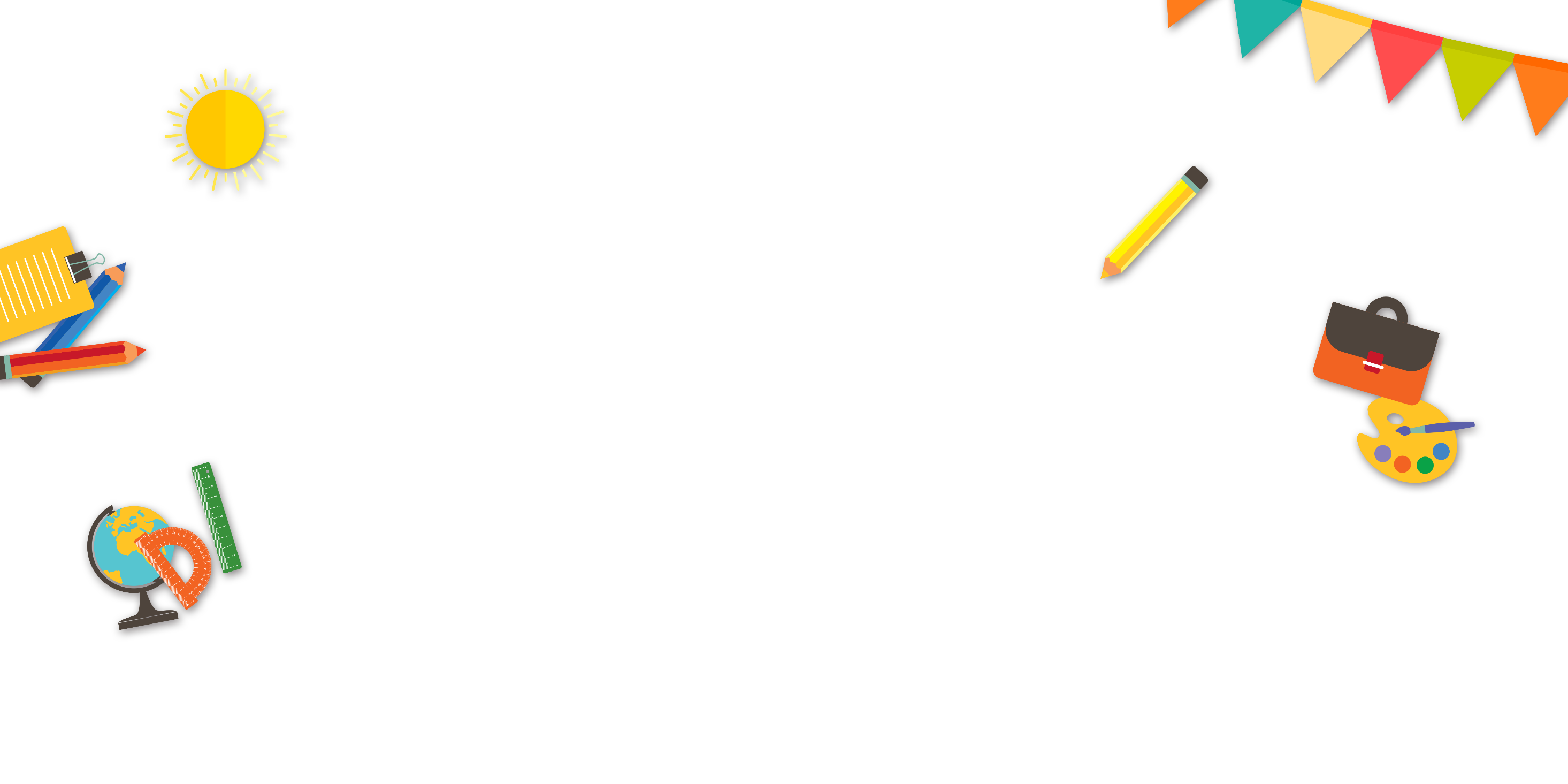 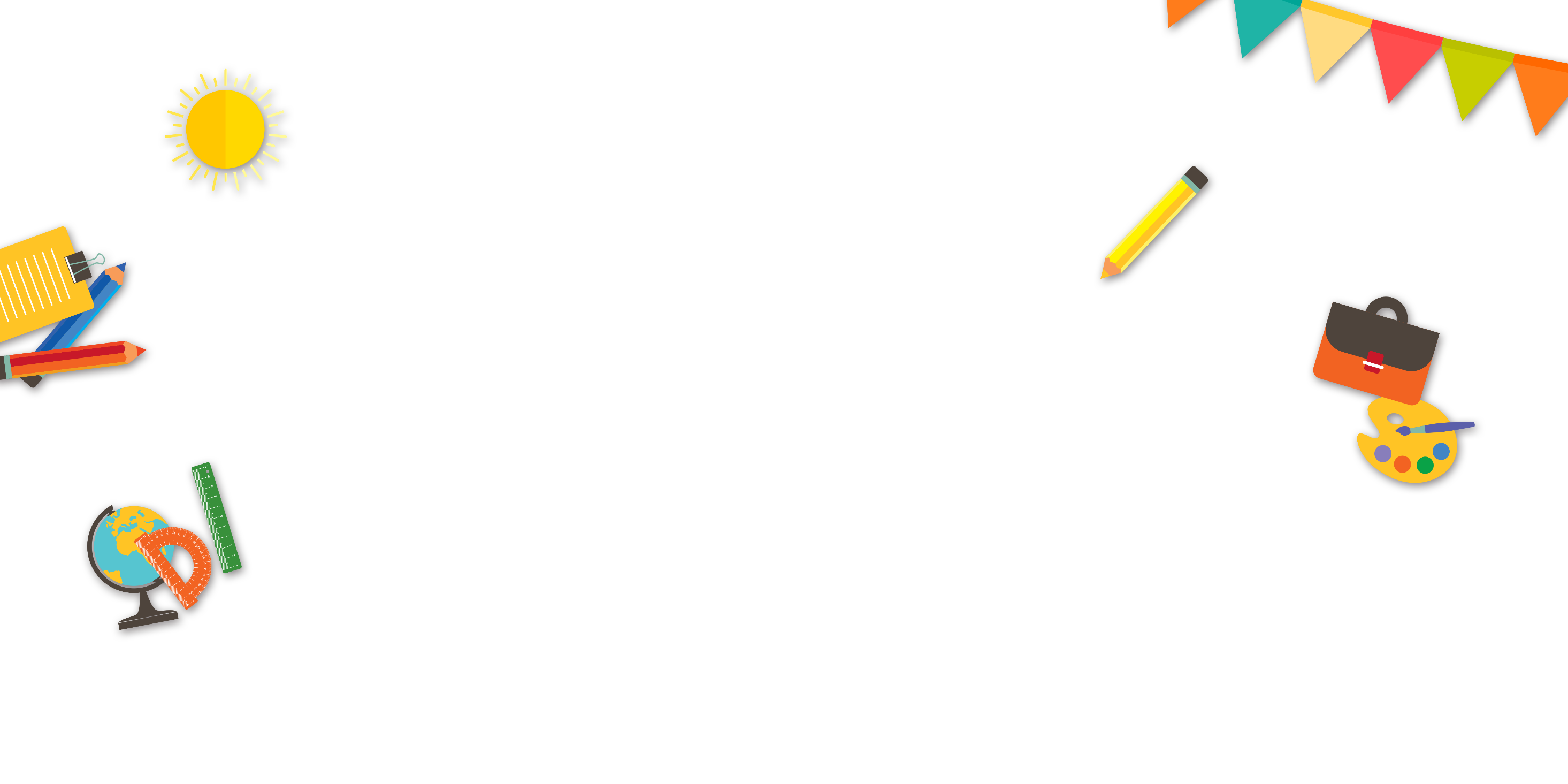 Xin chào và hẹn gặp lại
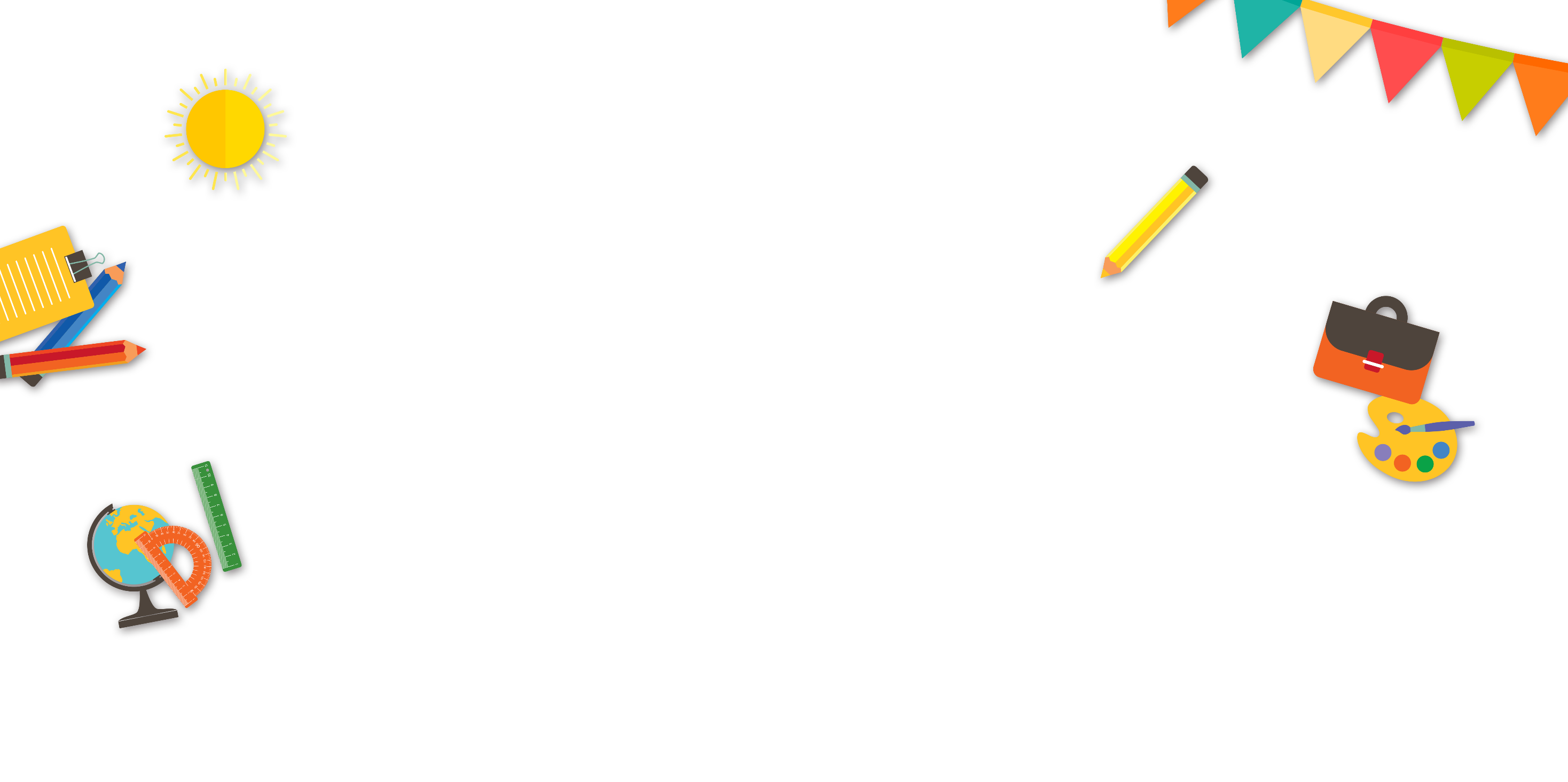 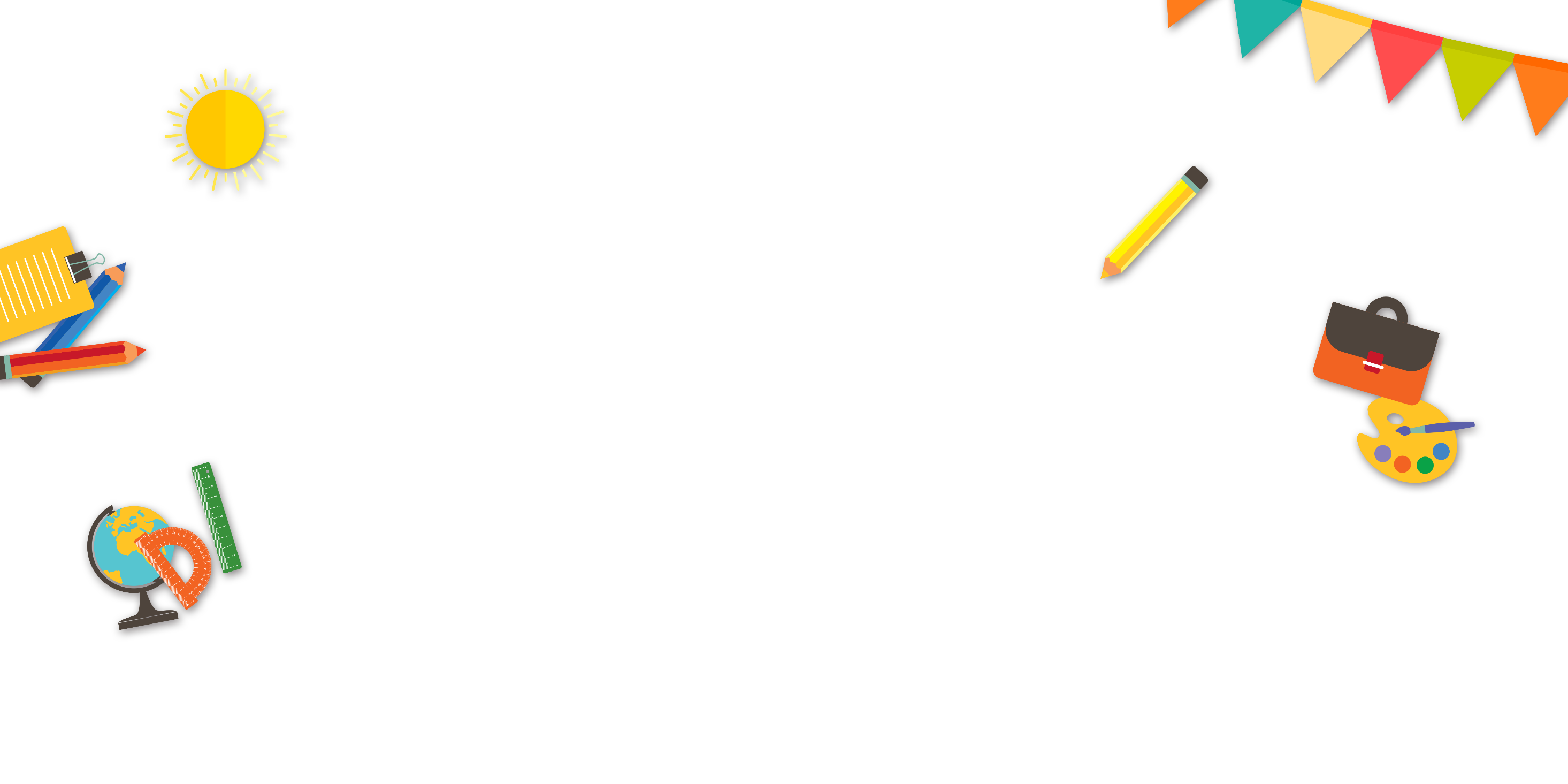 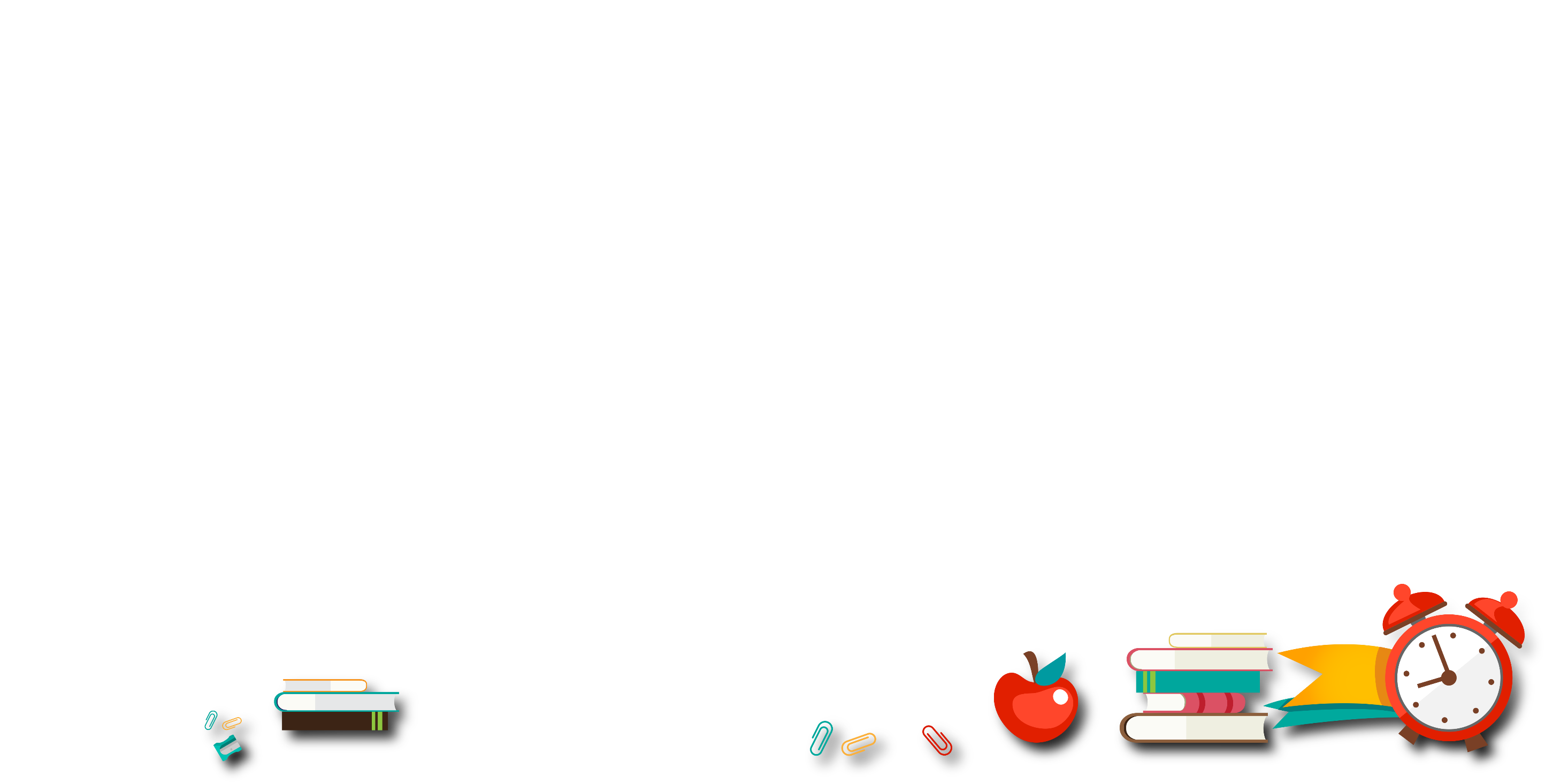 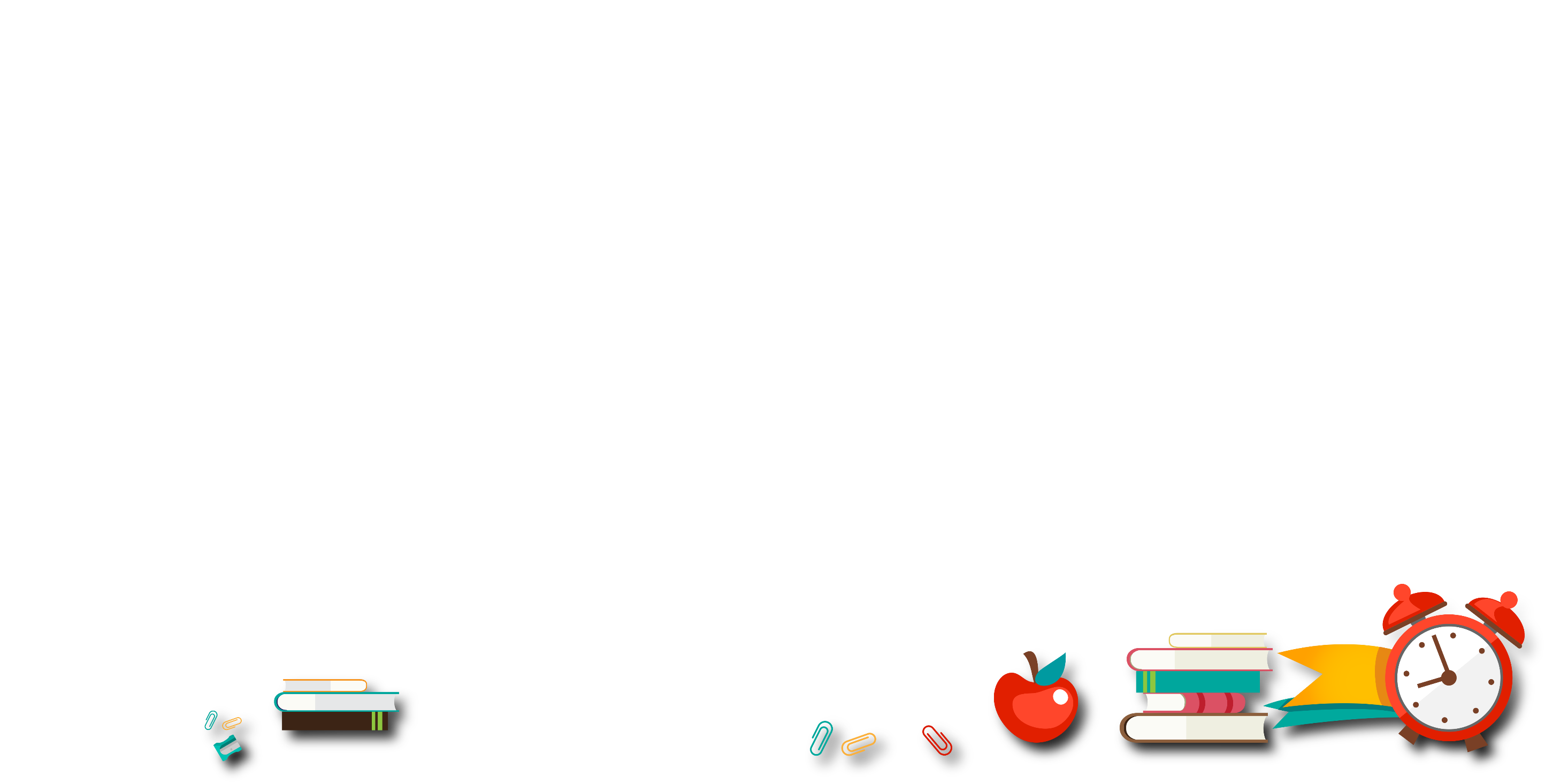